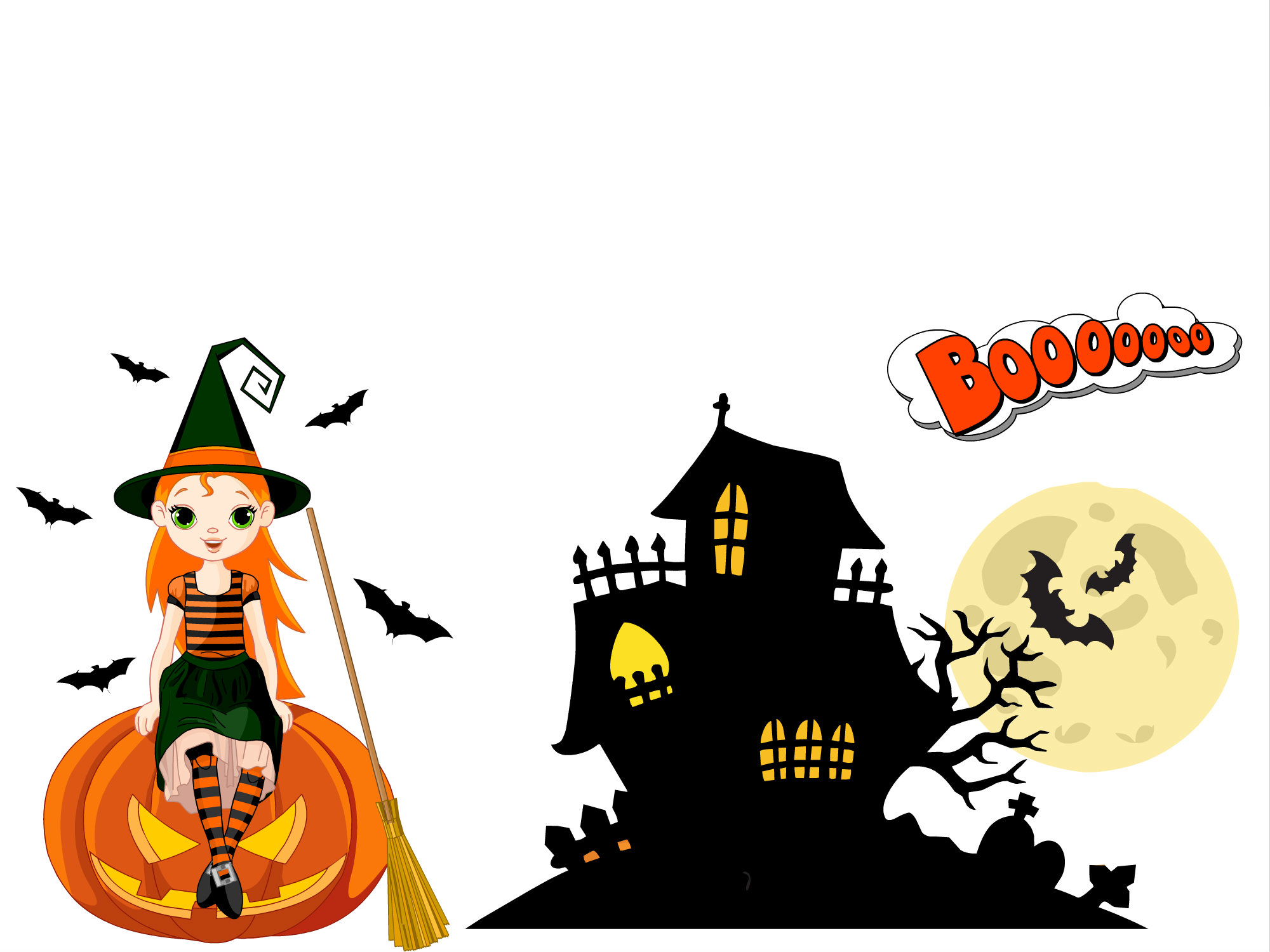 Activité 1
Apprenez avec moi les mots d’Halloween!
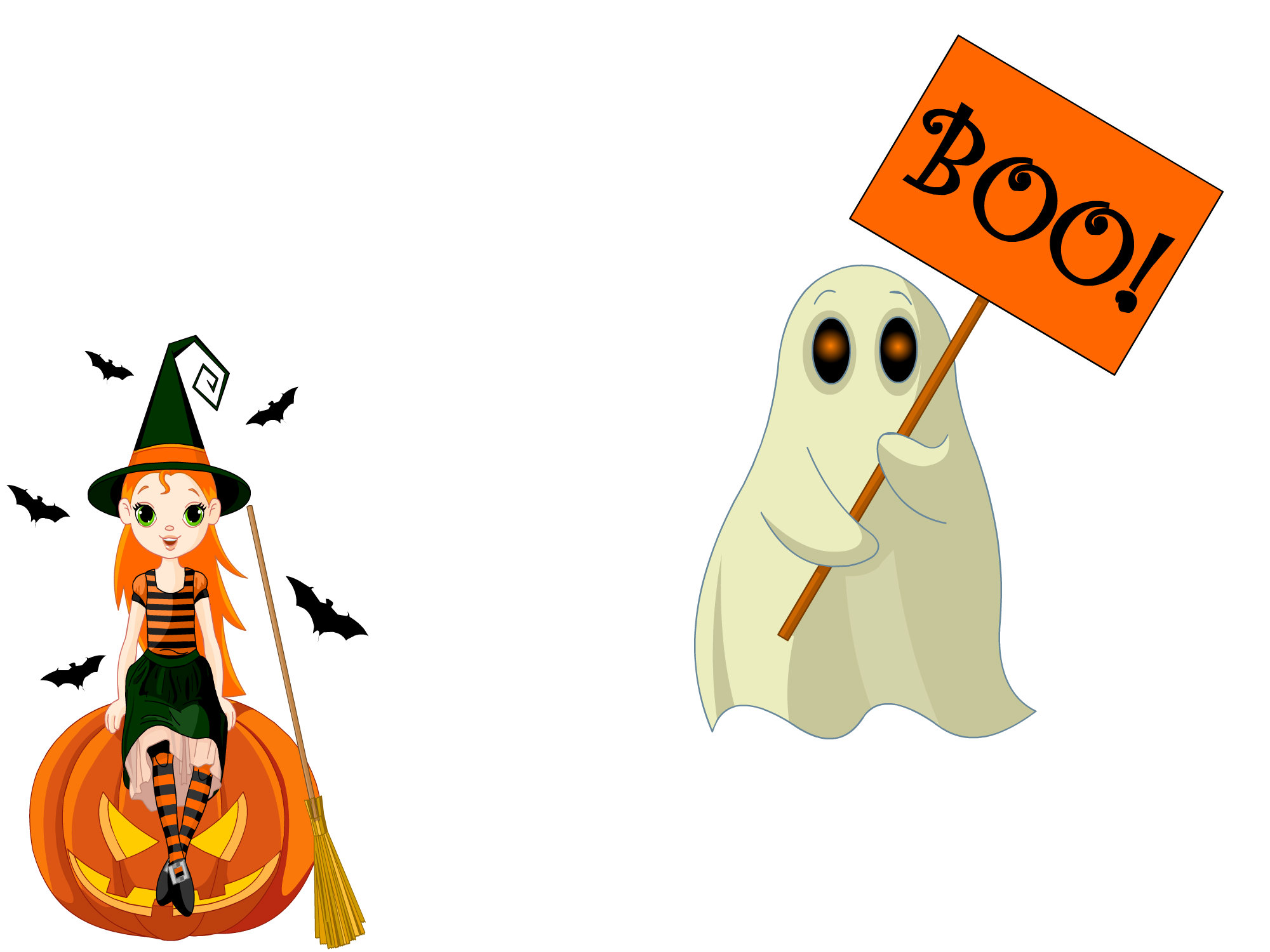 Les personnages
Un fantôme!
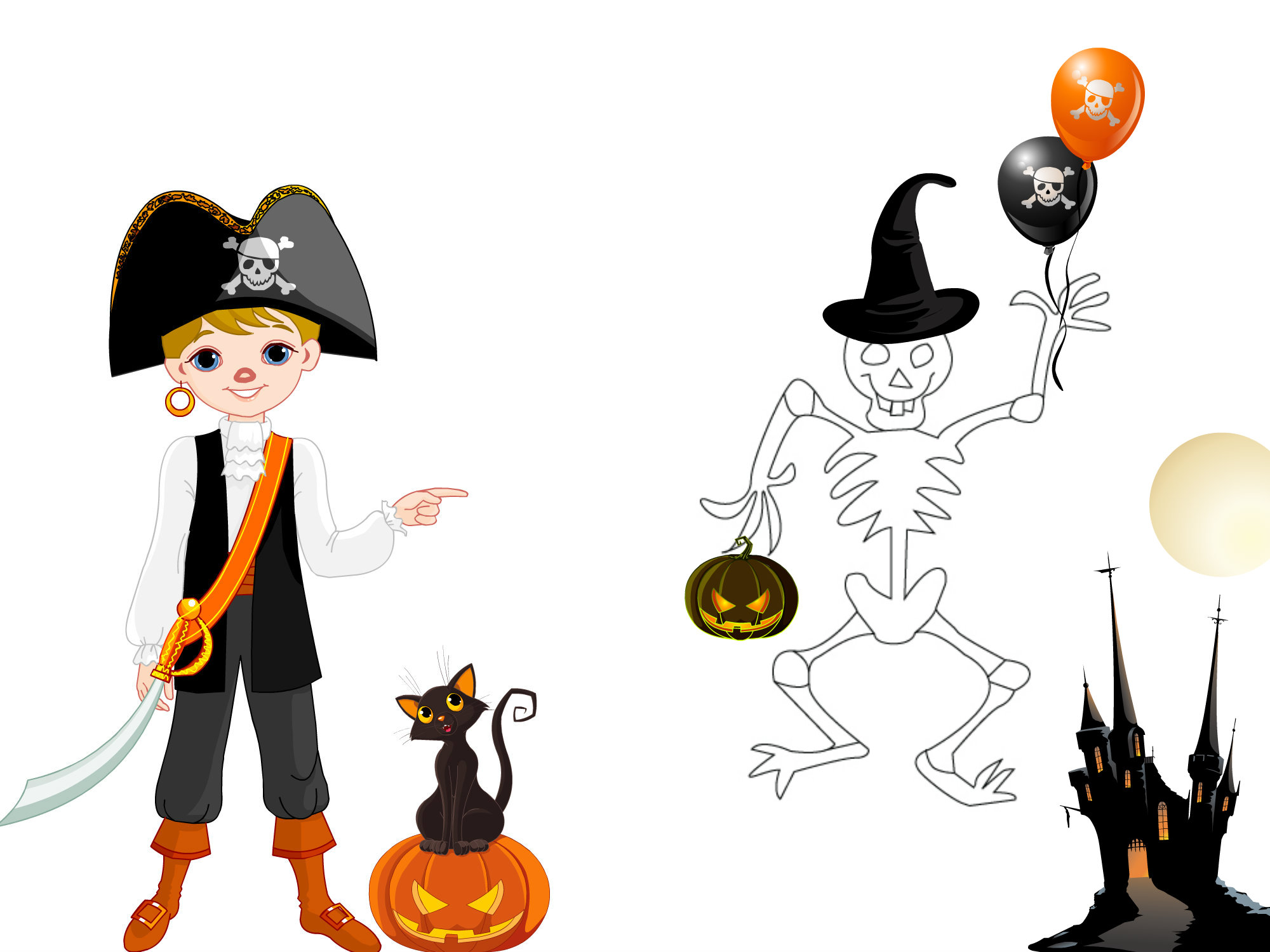 Un squelette!
Chaïdo Natsi
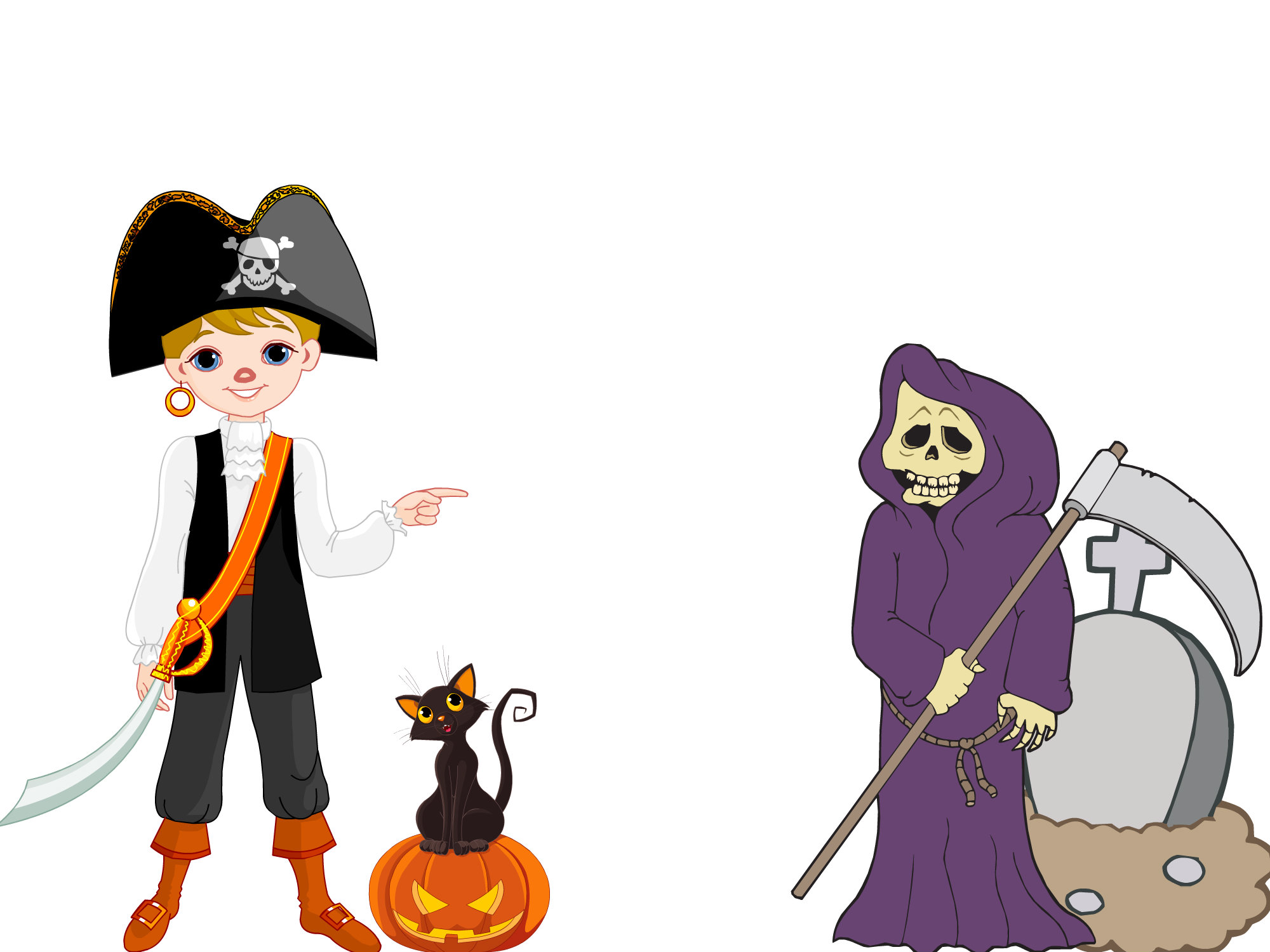 Un vampire!
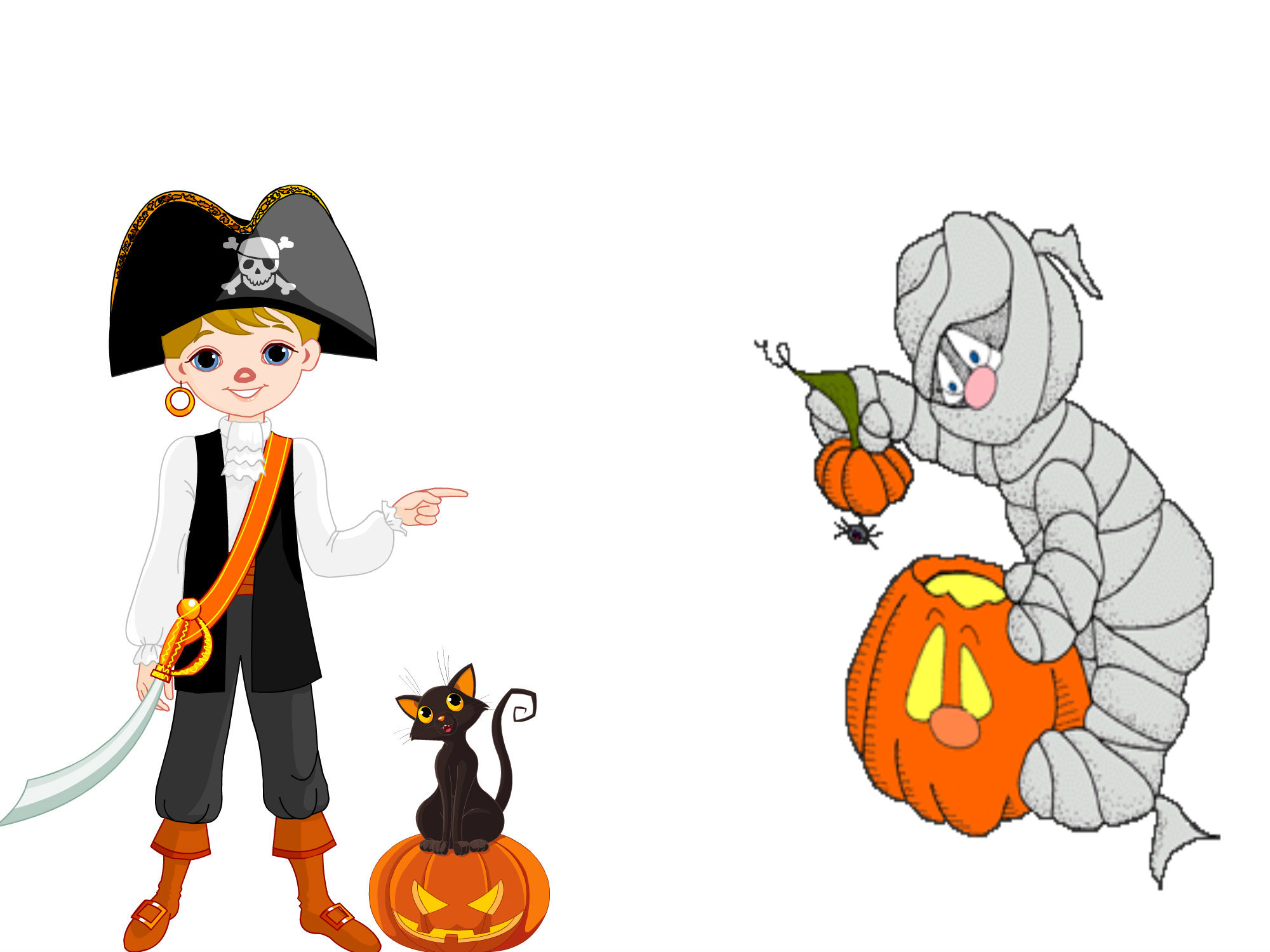 Une momie!
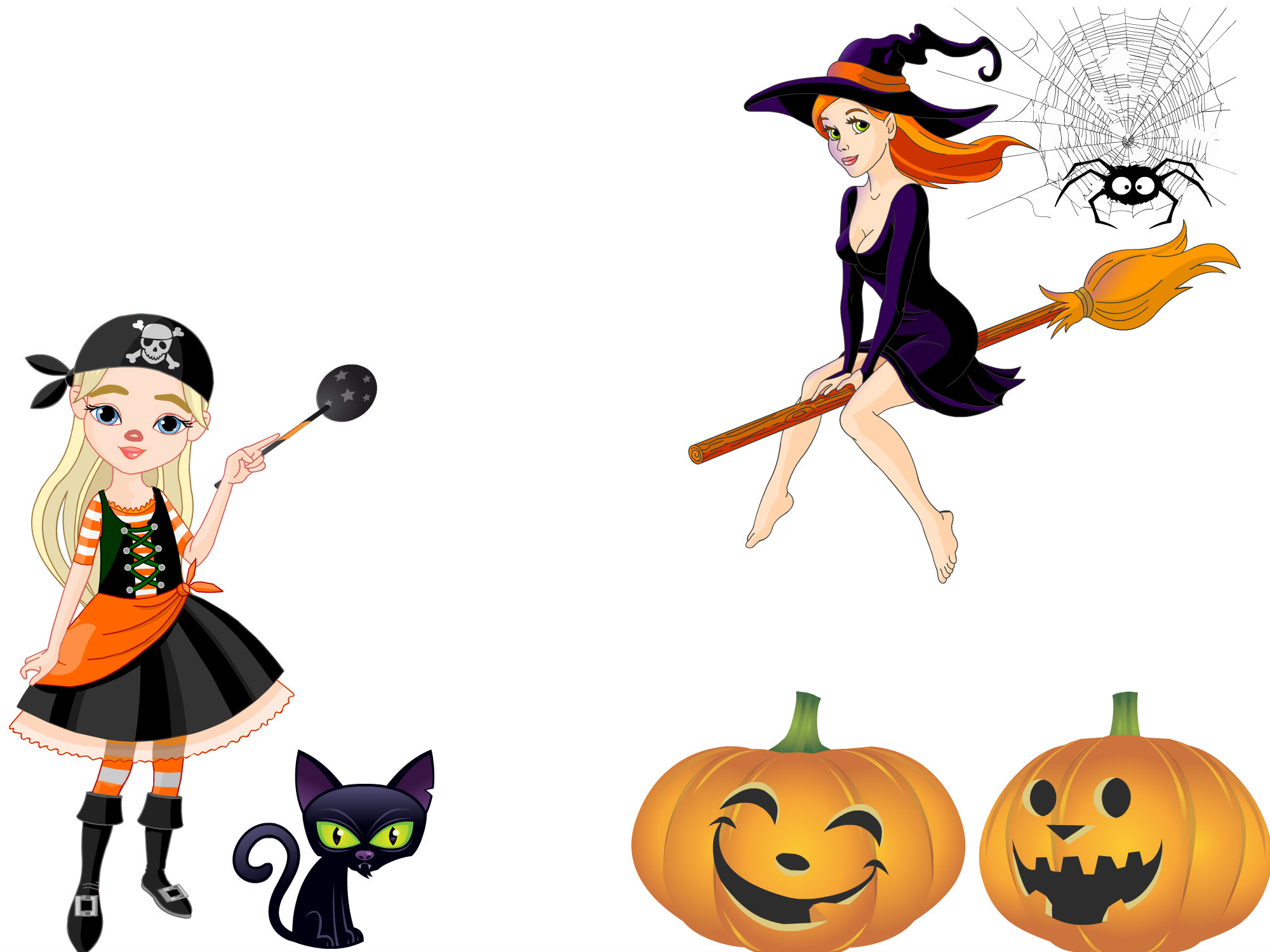 Une sorcière!
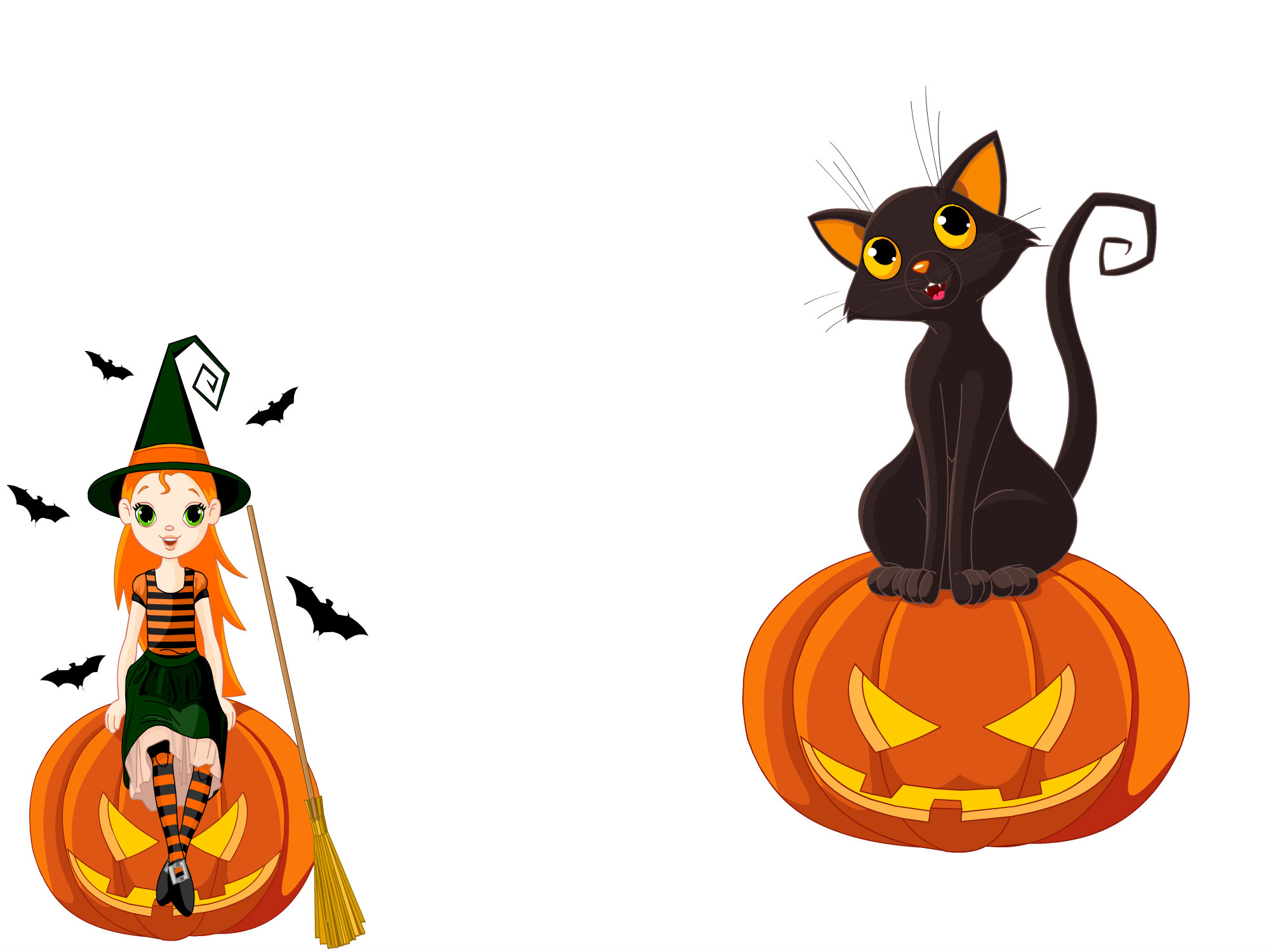 Les animaux
Un chat!
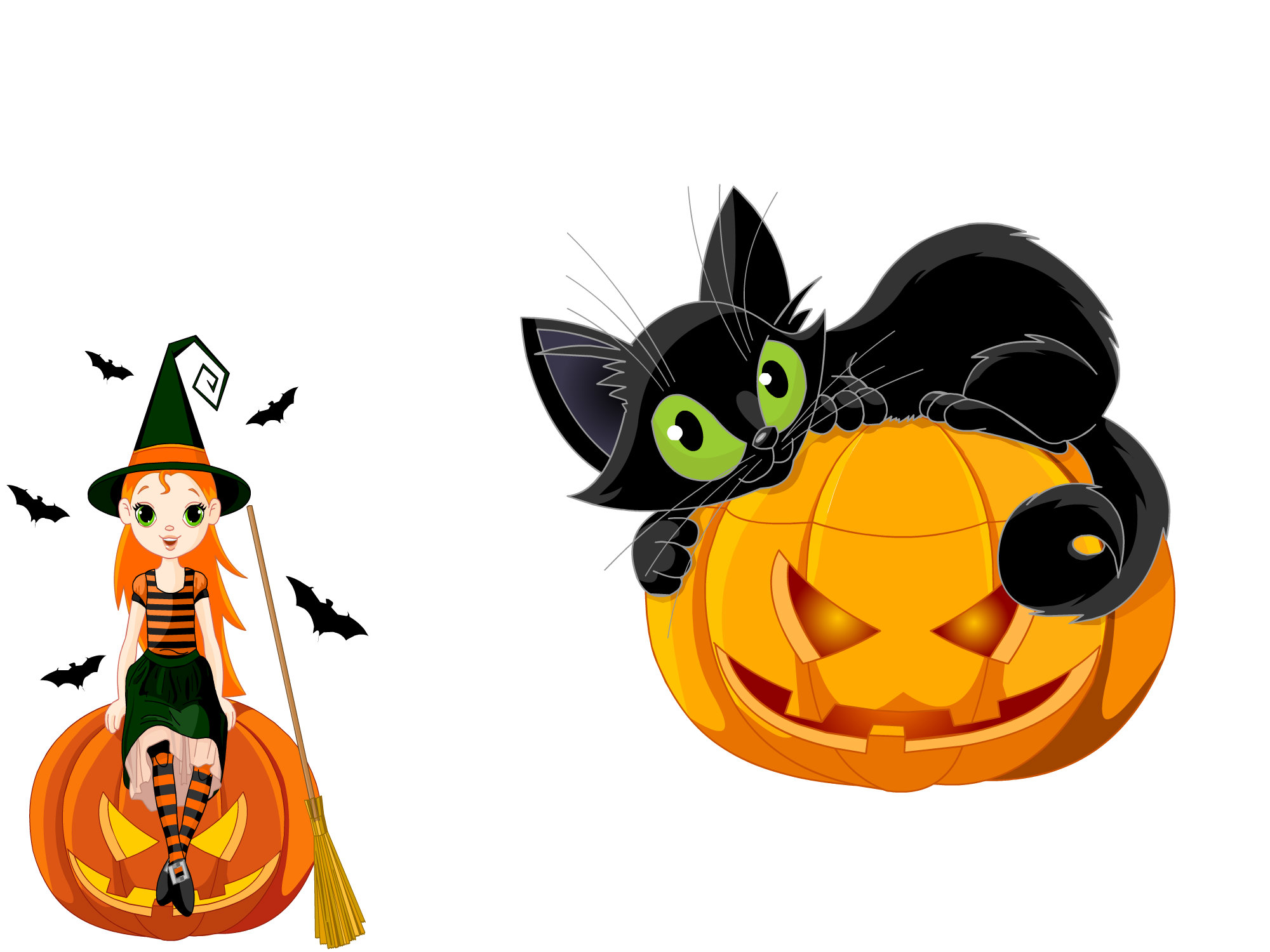 Un chat noir!
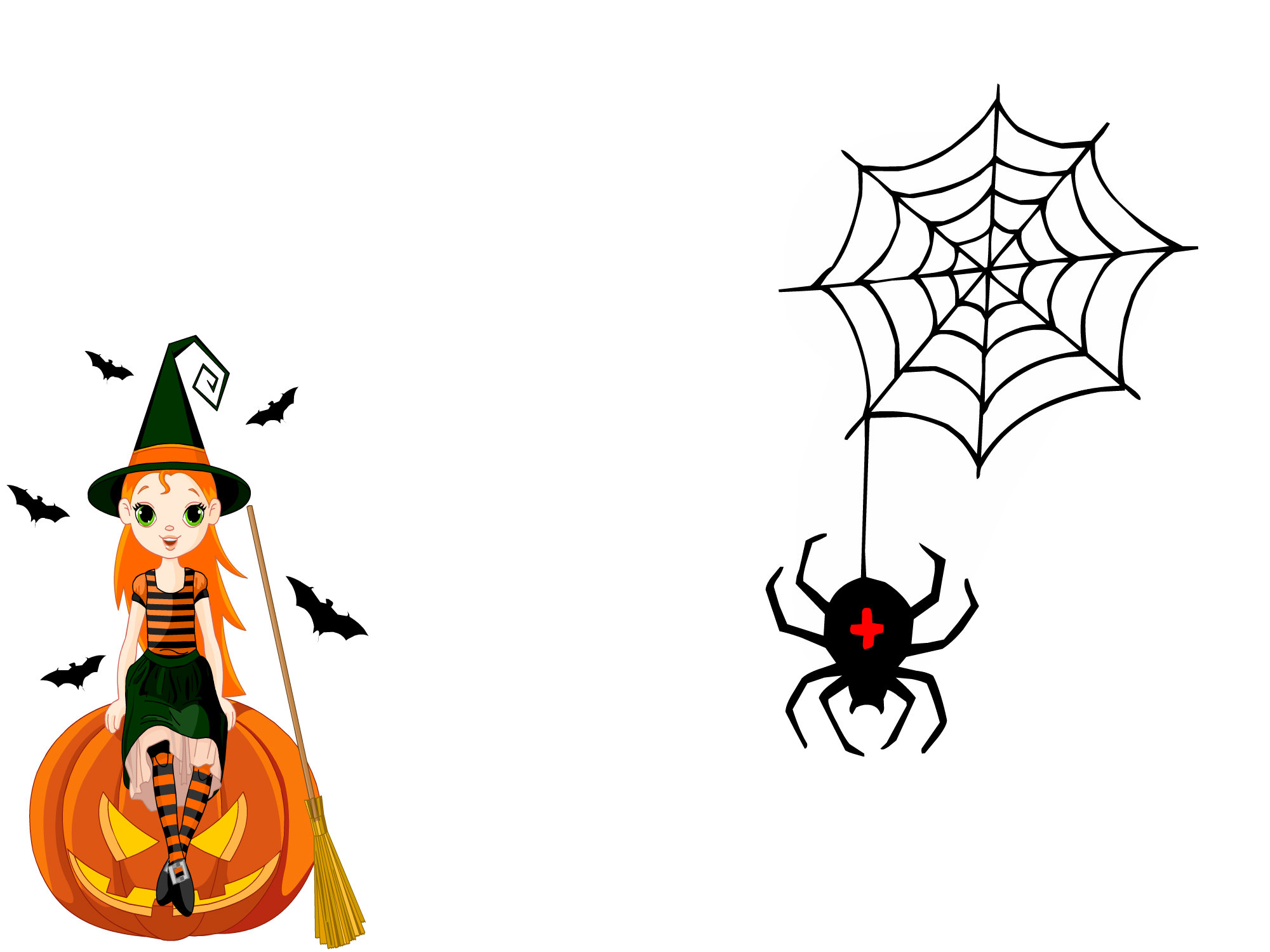 Une araignée!
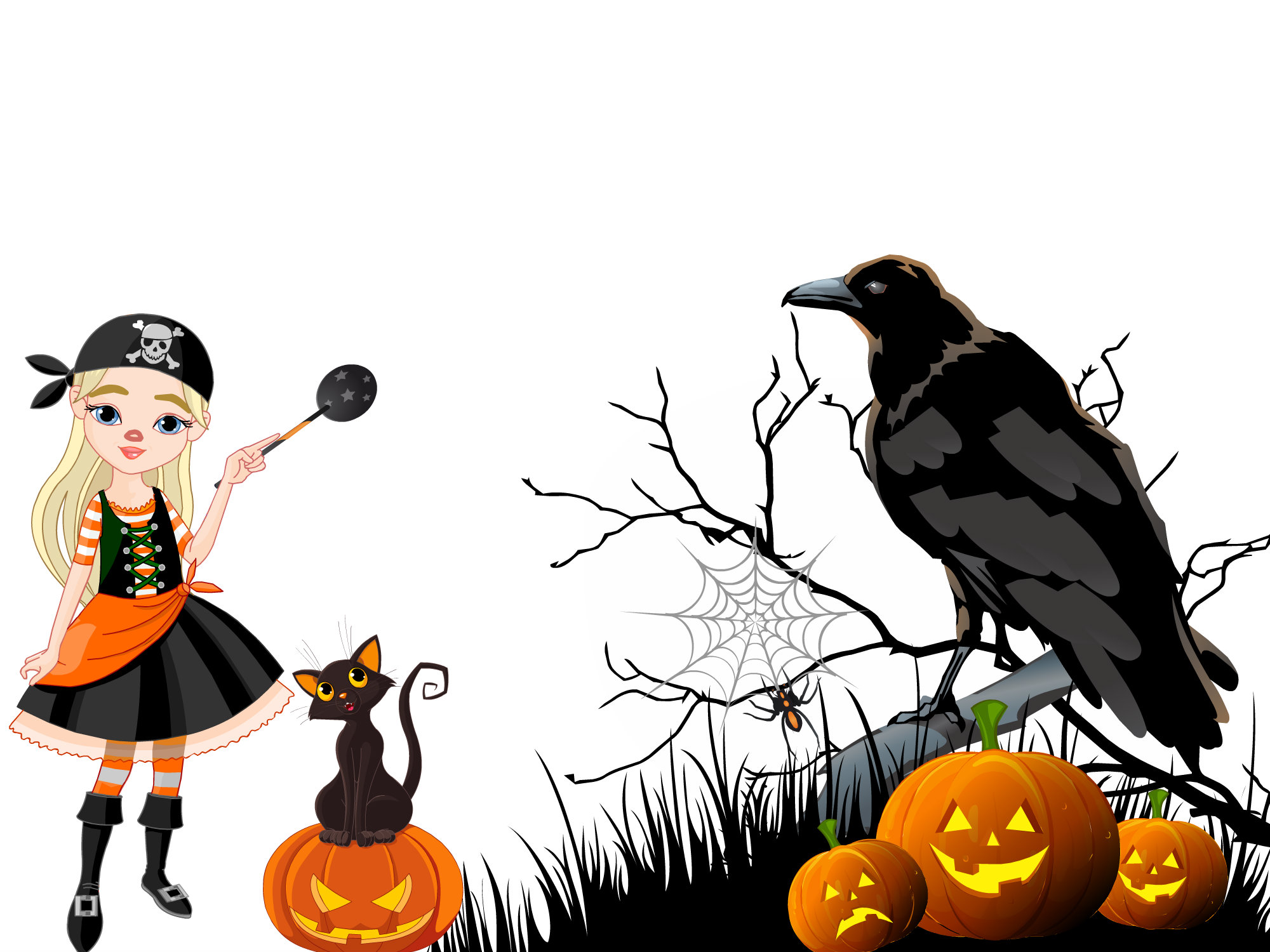 Un corbeau!
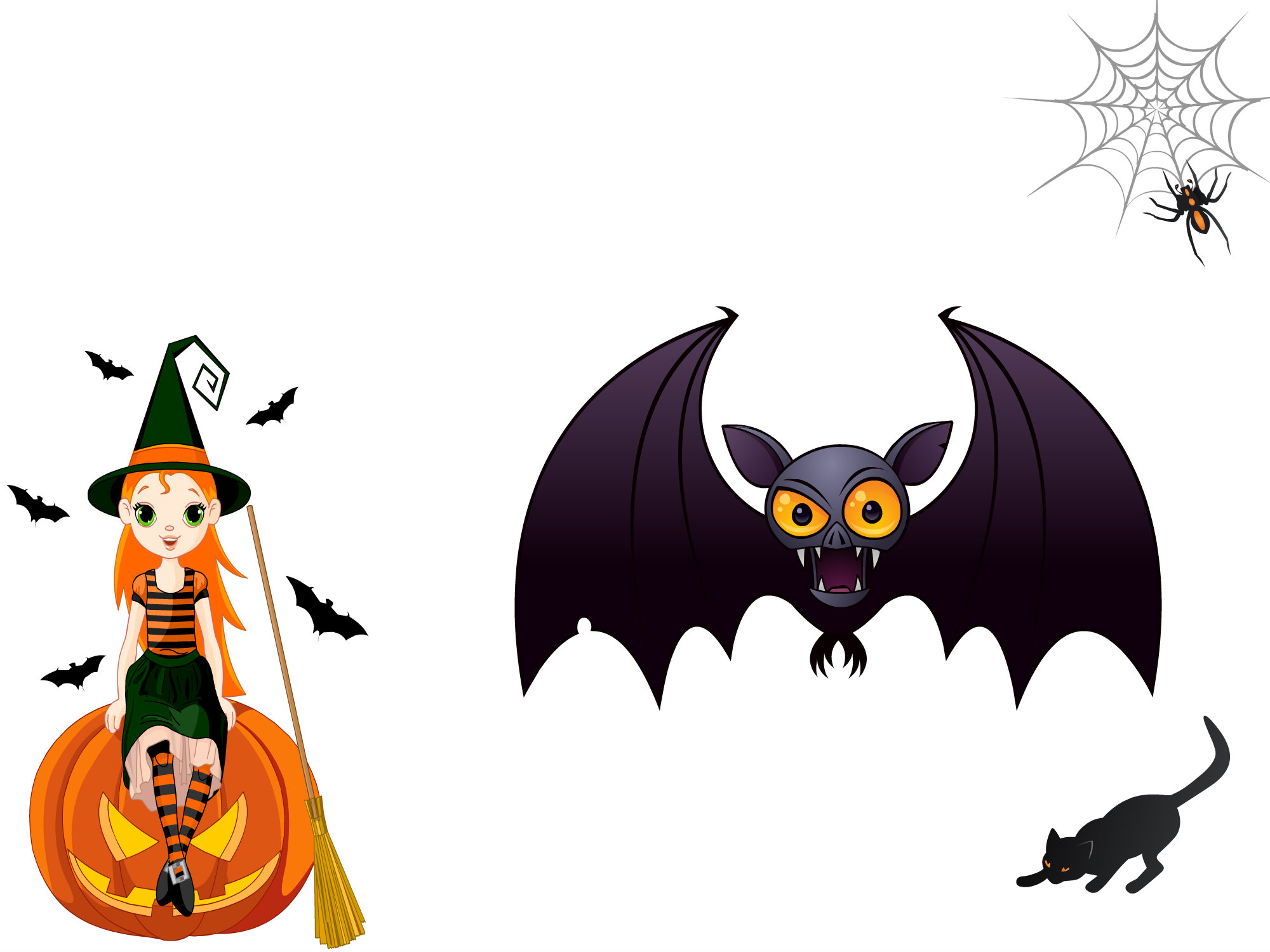 Une chauve-souris!
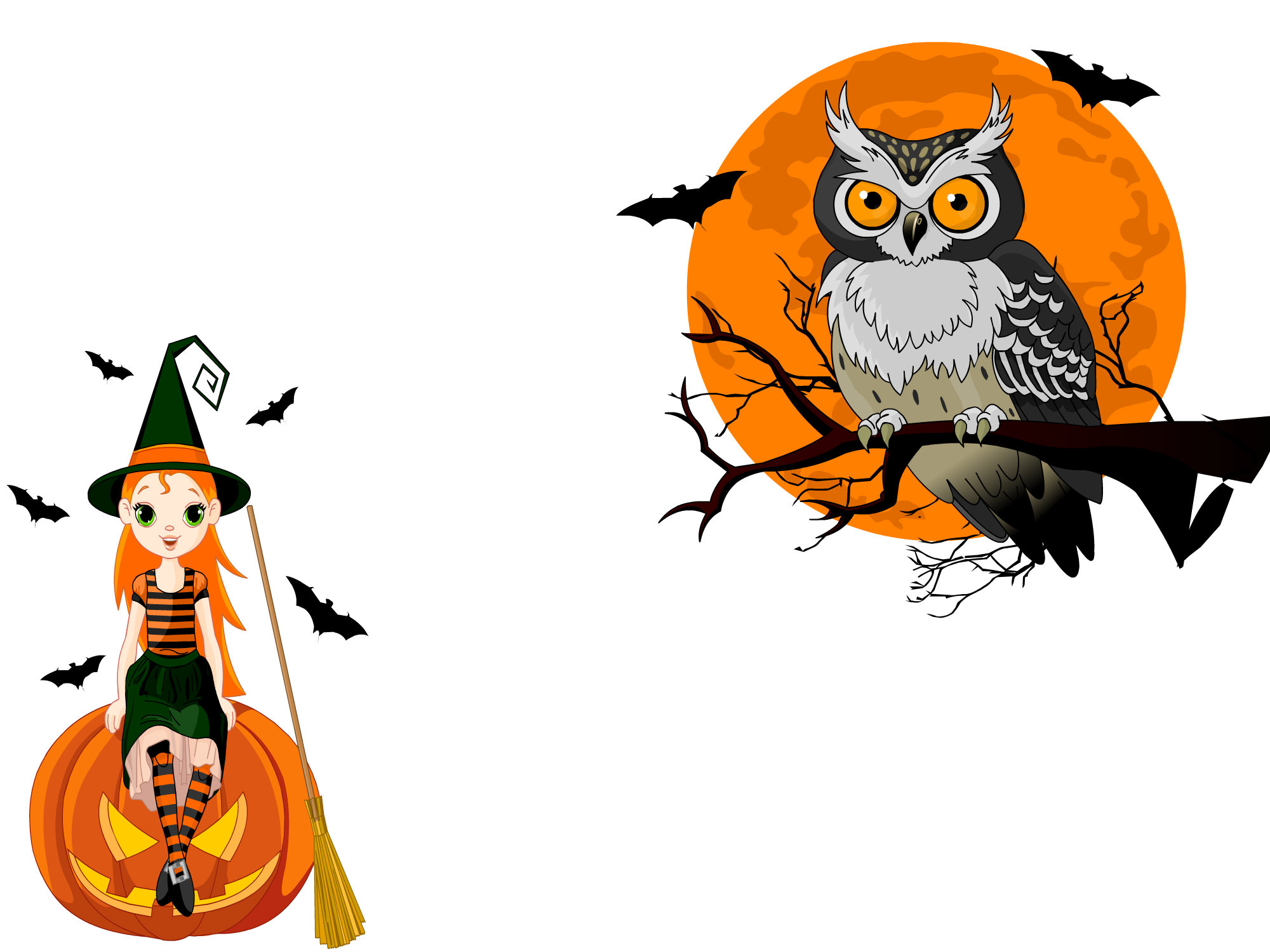 Un hibou!
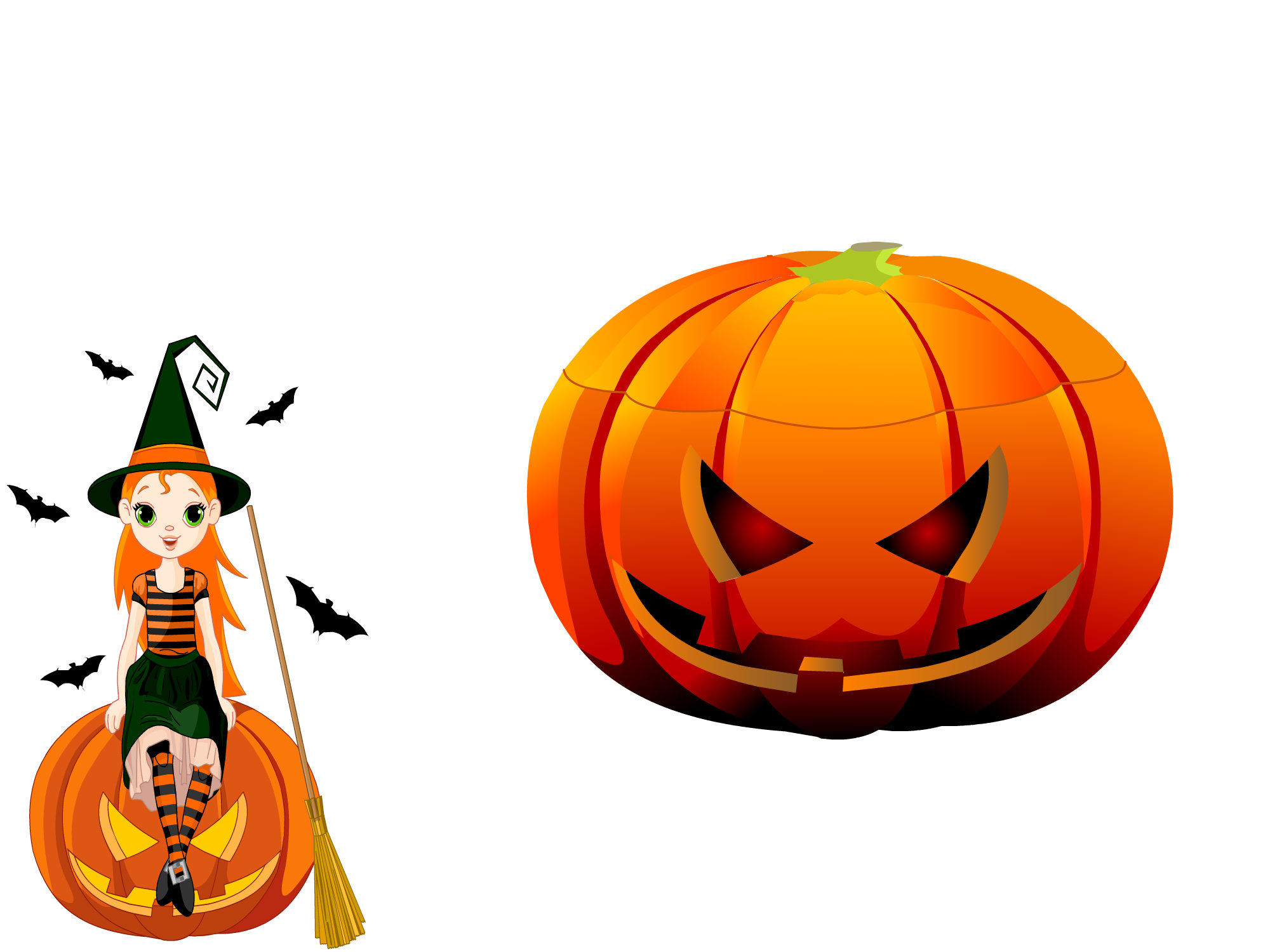 Les objets
Une citrouille!
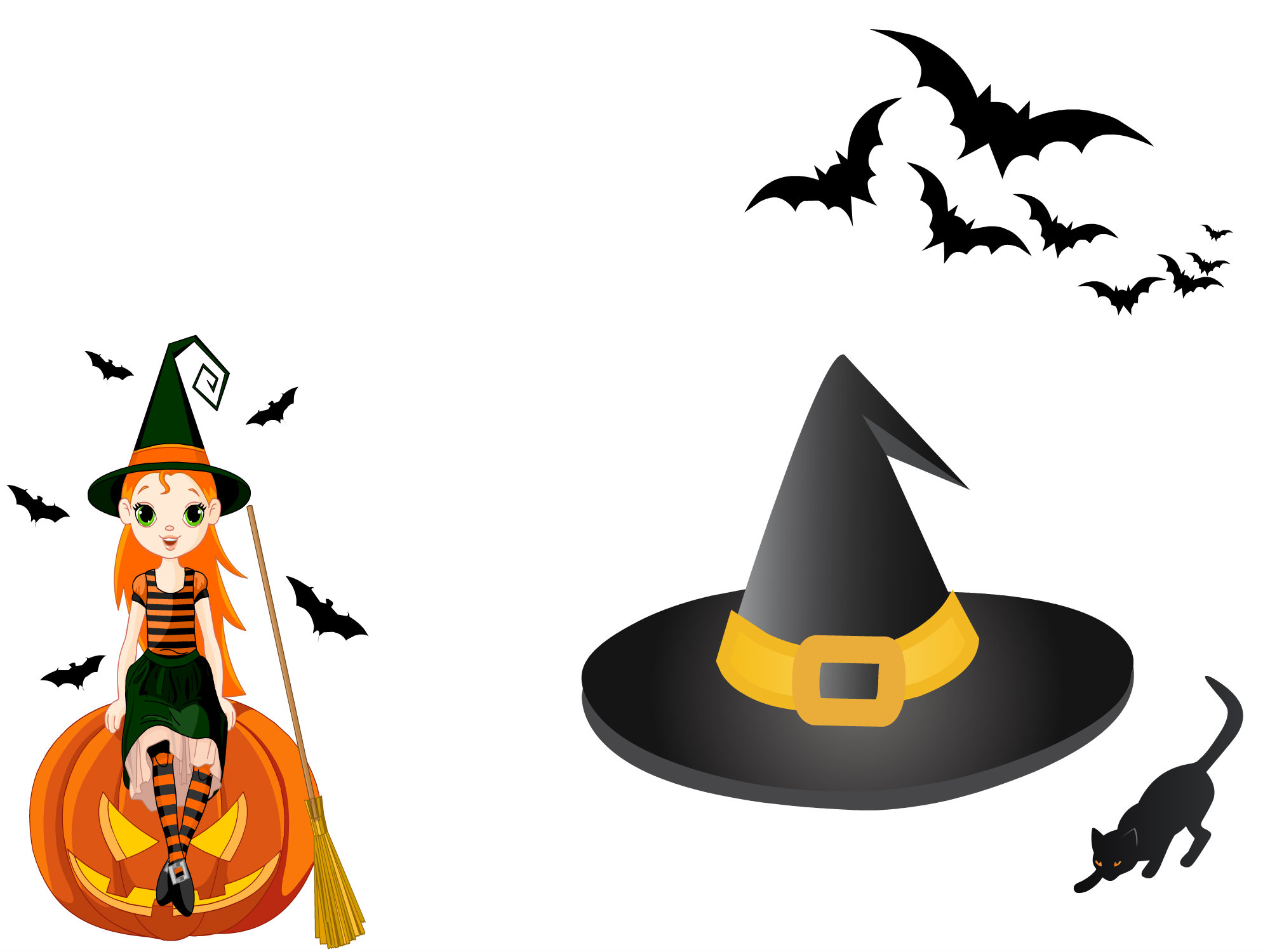 Un chapeau!
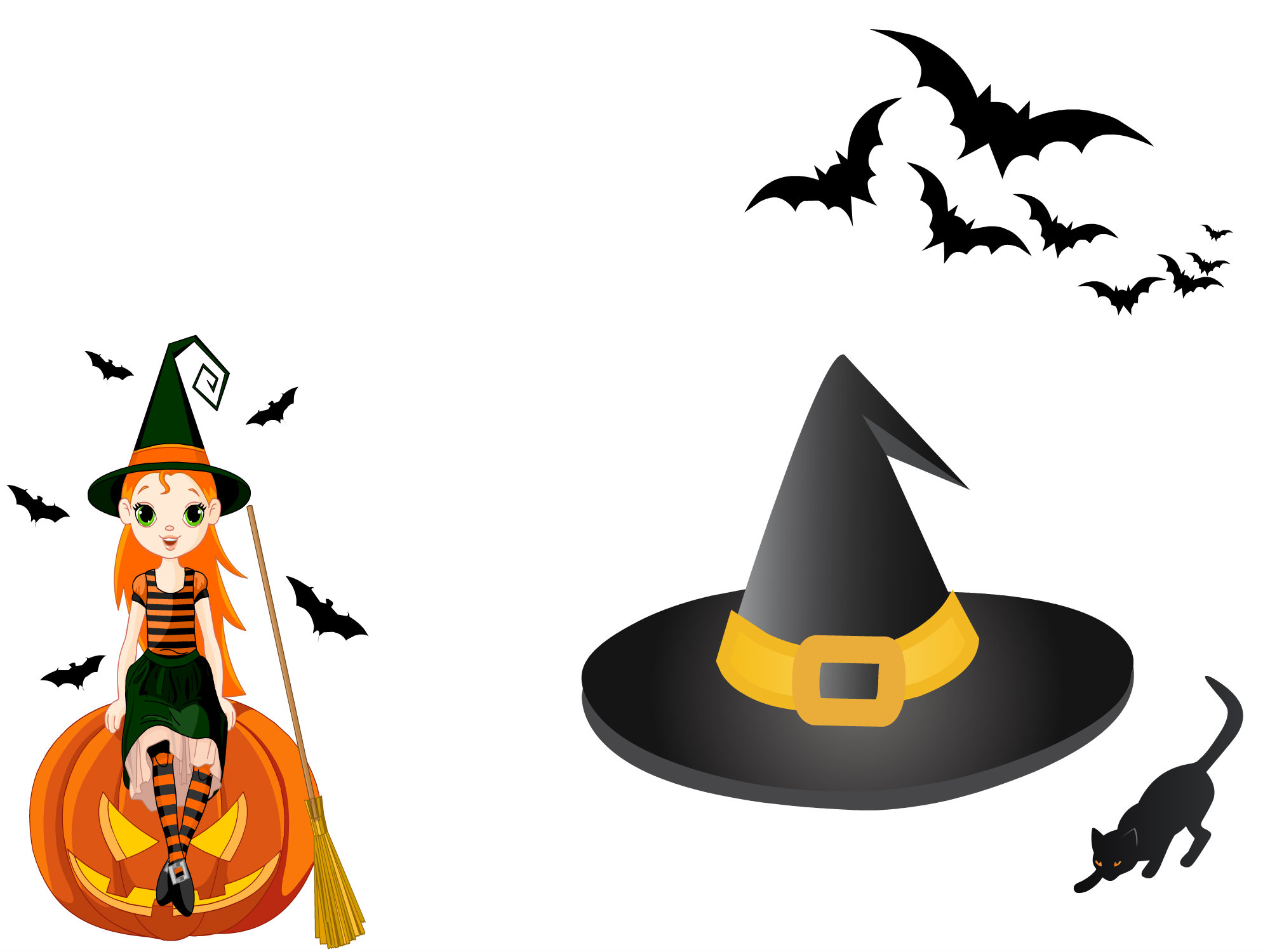 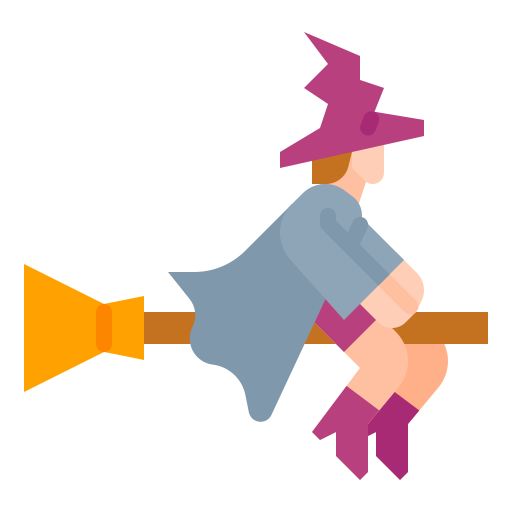 Le chapeau et le balai
de la sorcière!
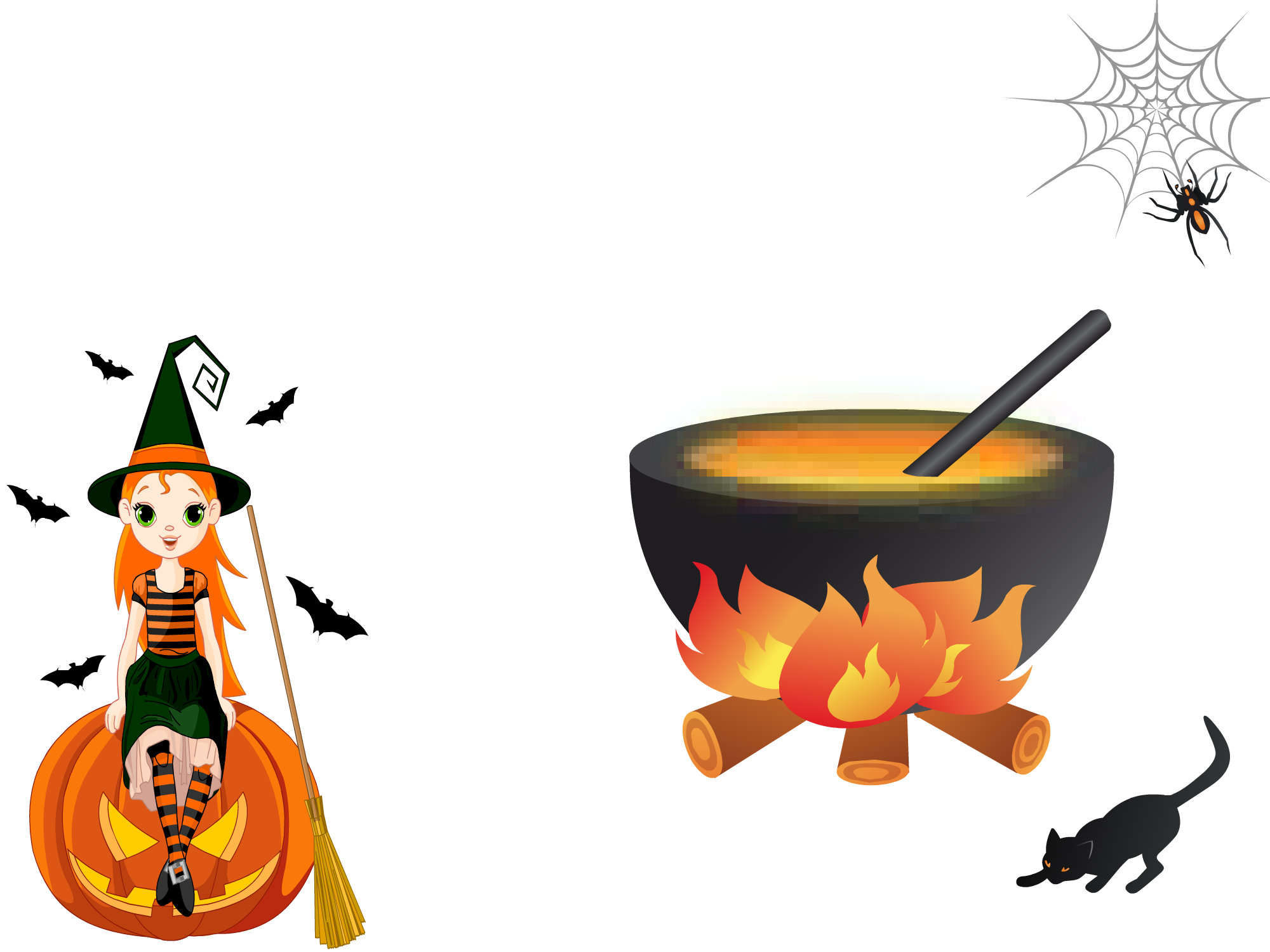 Un chaudron!
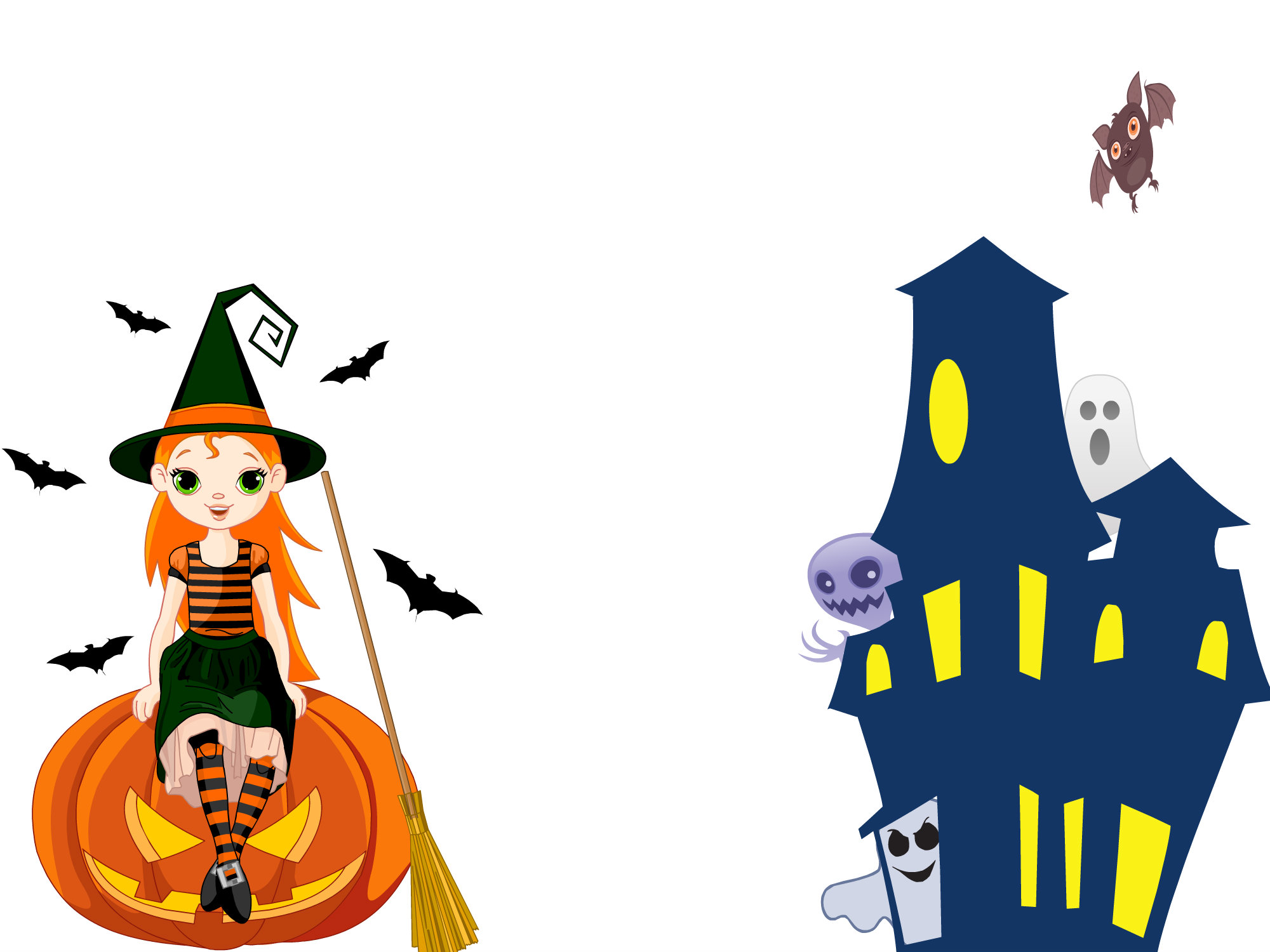 Une maison hantée!
BOO!
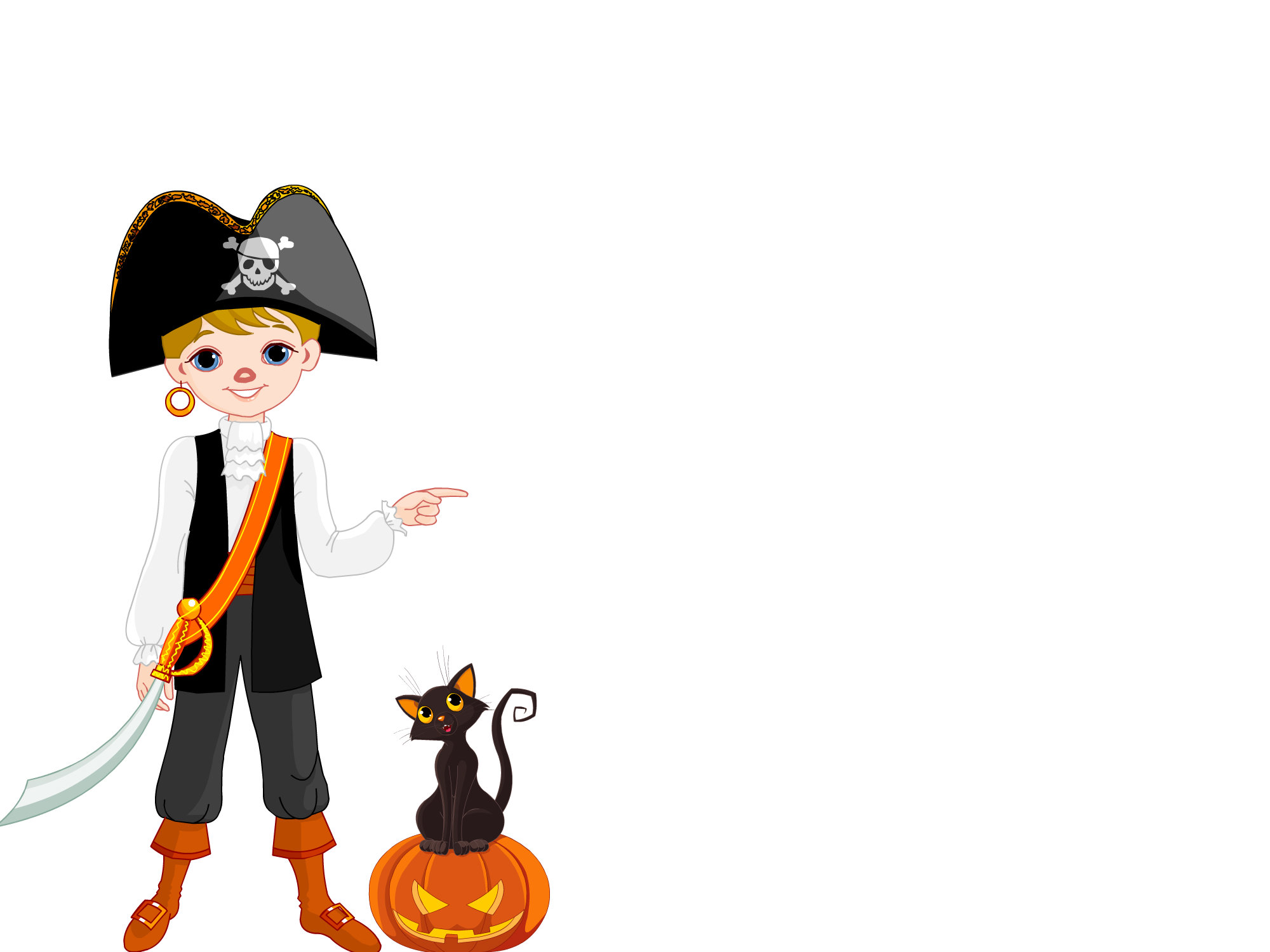 Activité 2
Joue avec nous!
Devine!
Écoute!
Répète!
Écris!
les mots d’Halloween!
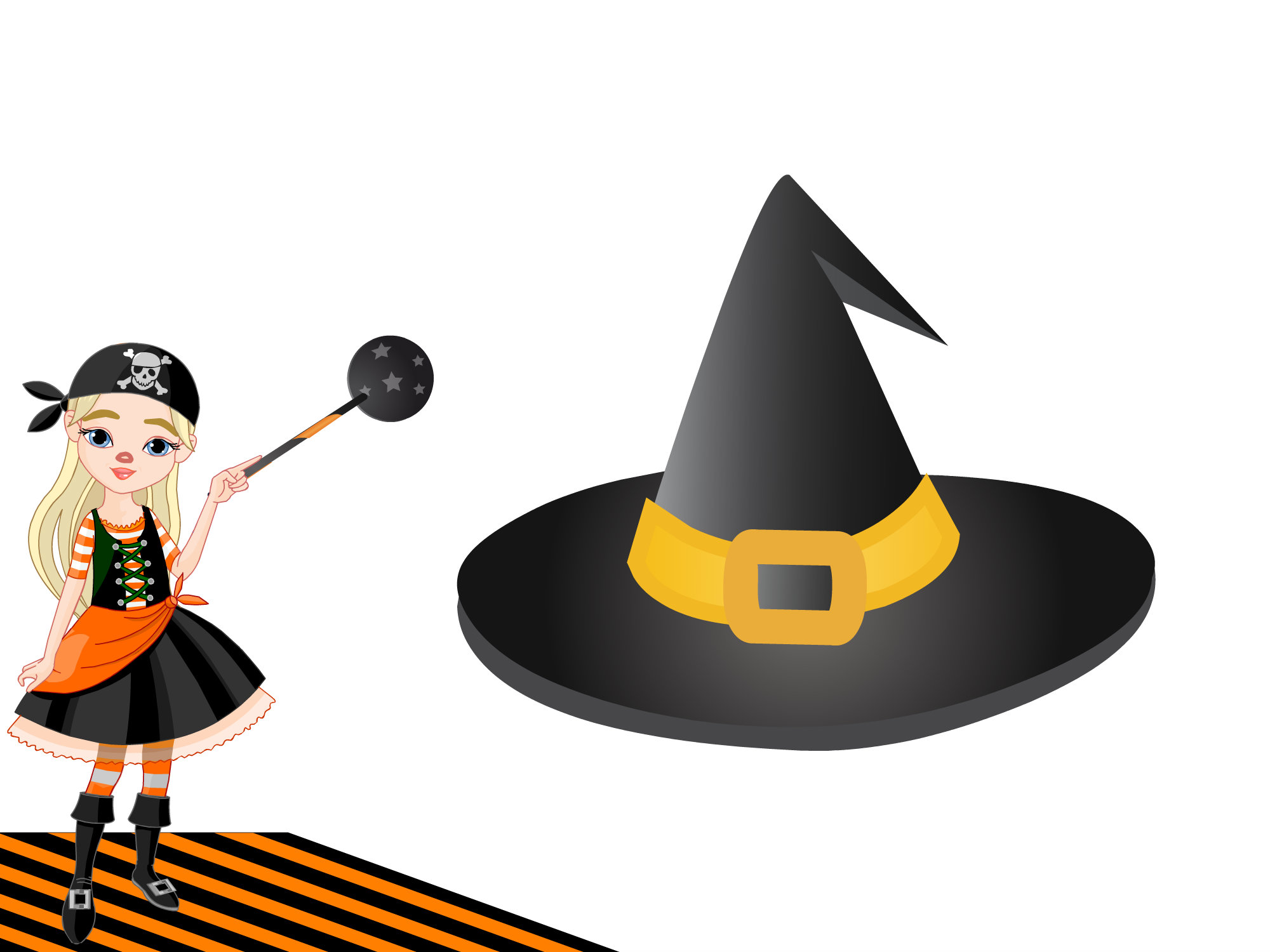 Devine!
Que cache le chapeau!
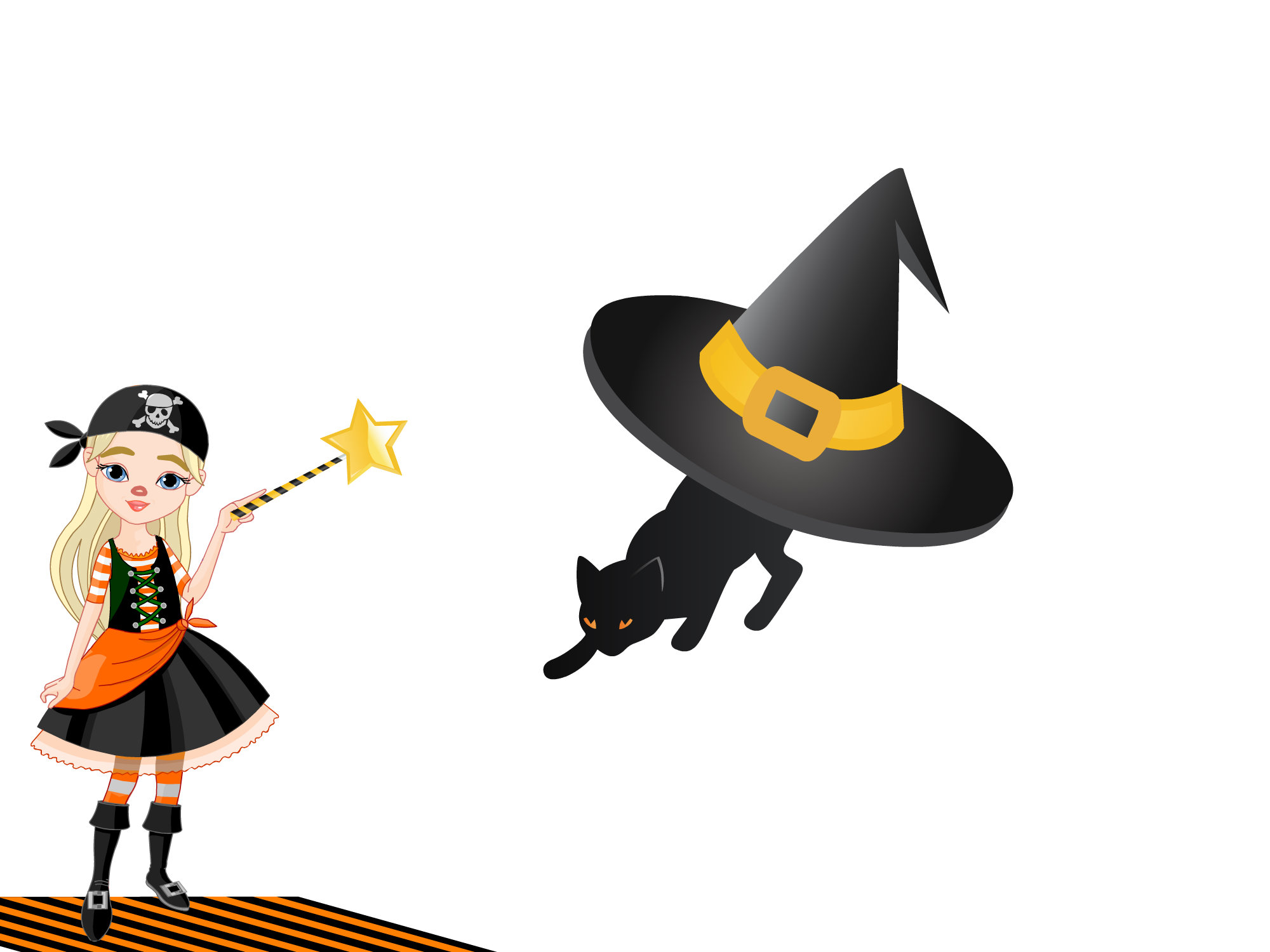 Complète les mots!
Et
voilà!
Un _ _ at n _ _ r !
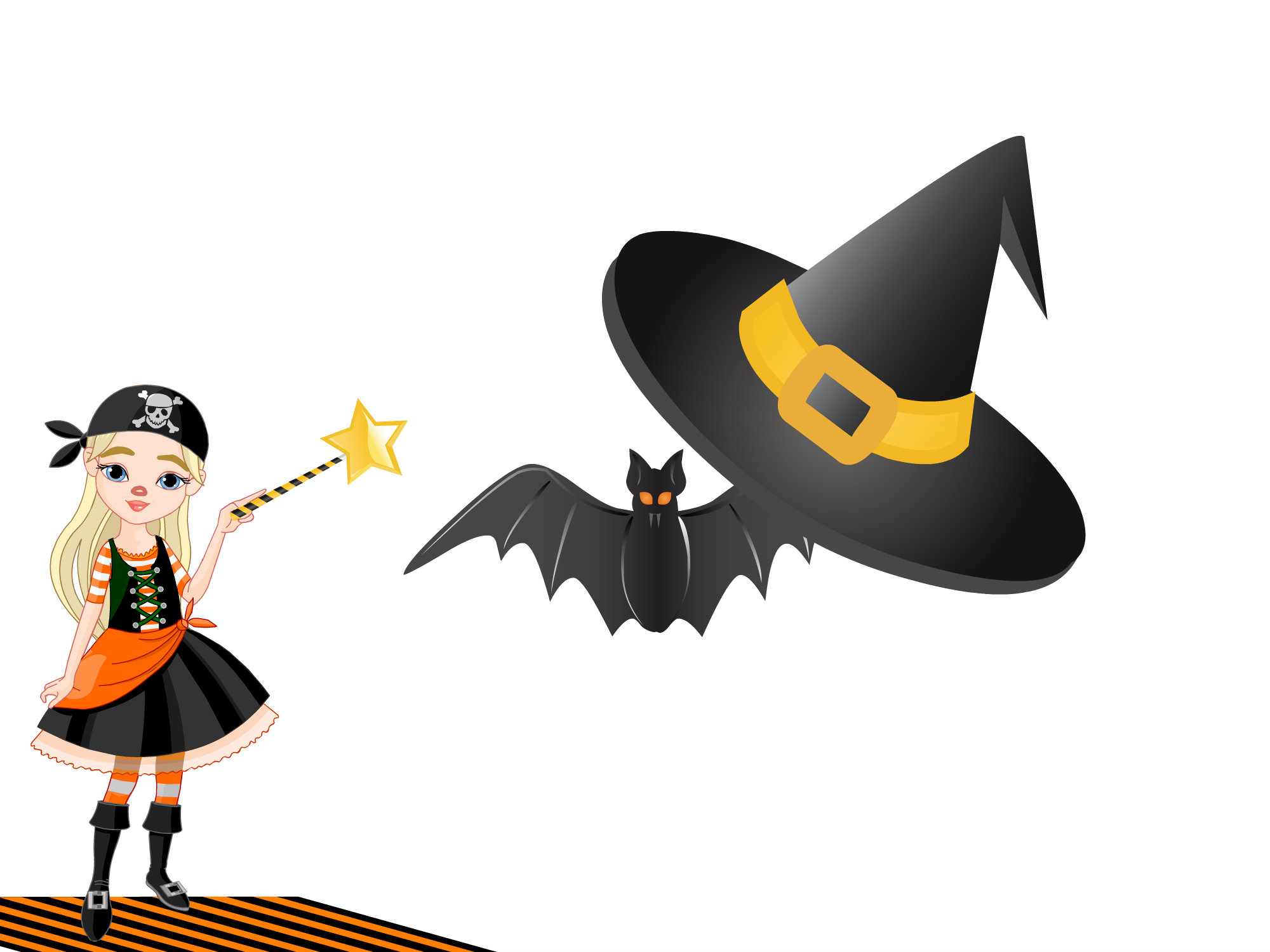 Et
voilà!
Une ch _ _ ve-s _ _ ris noir_!
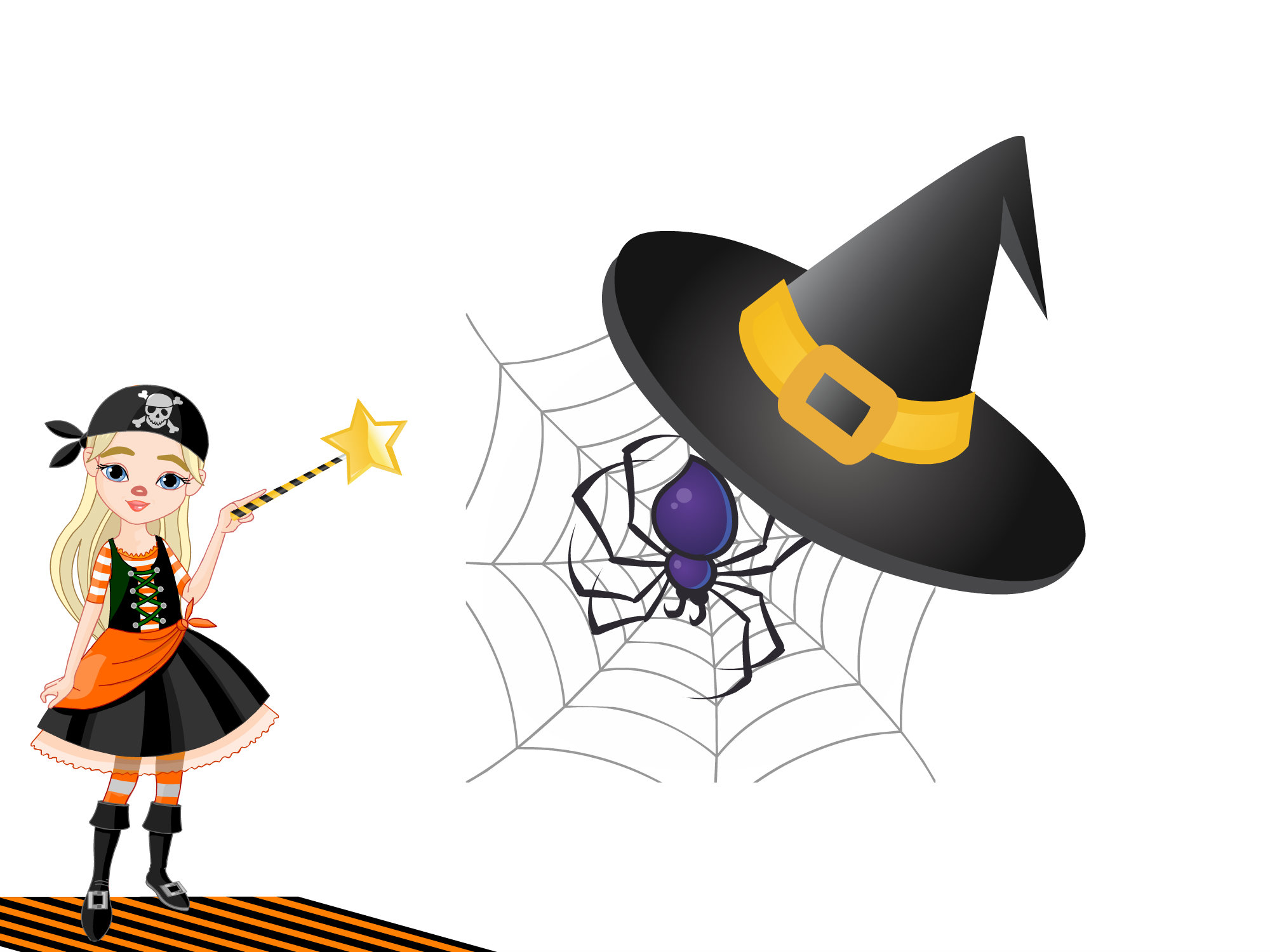 Et
voilà!
Une ar _ _ gnée!
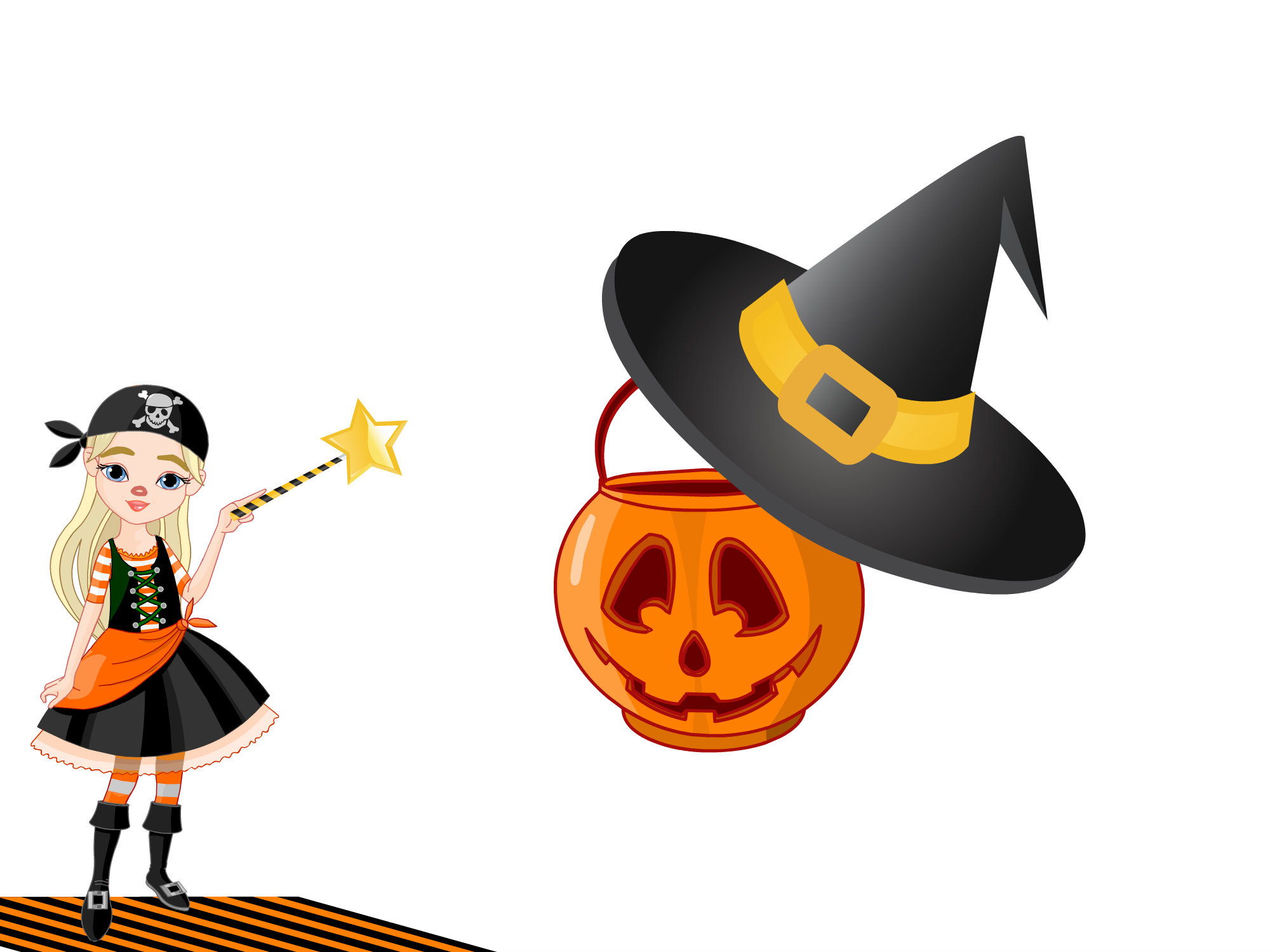 Et
voilà!
Un ch _ _ dr _ _ !
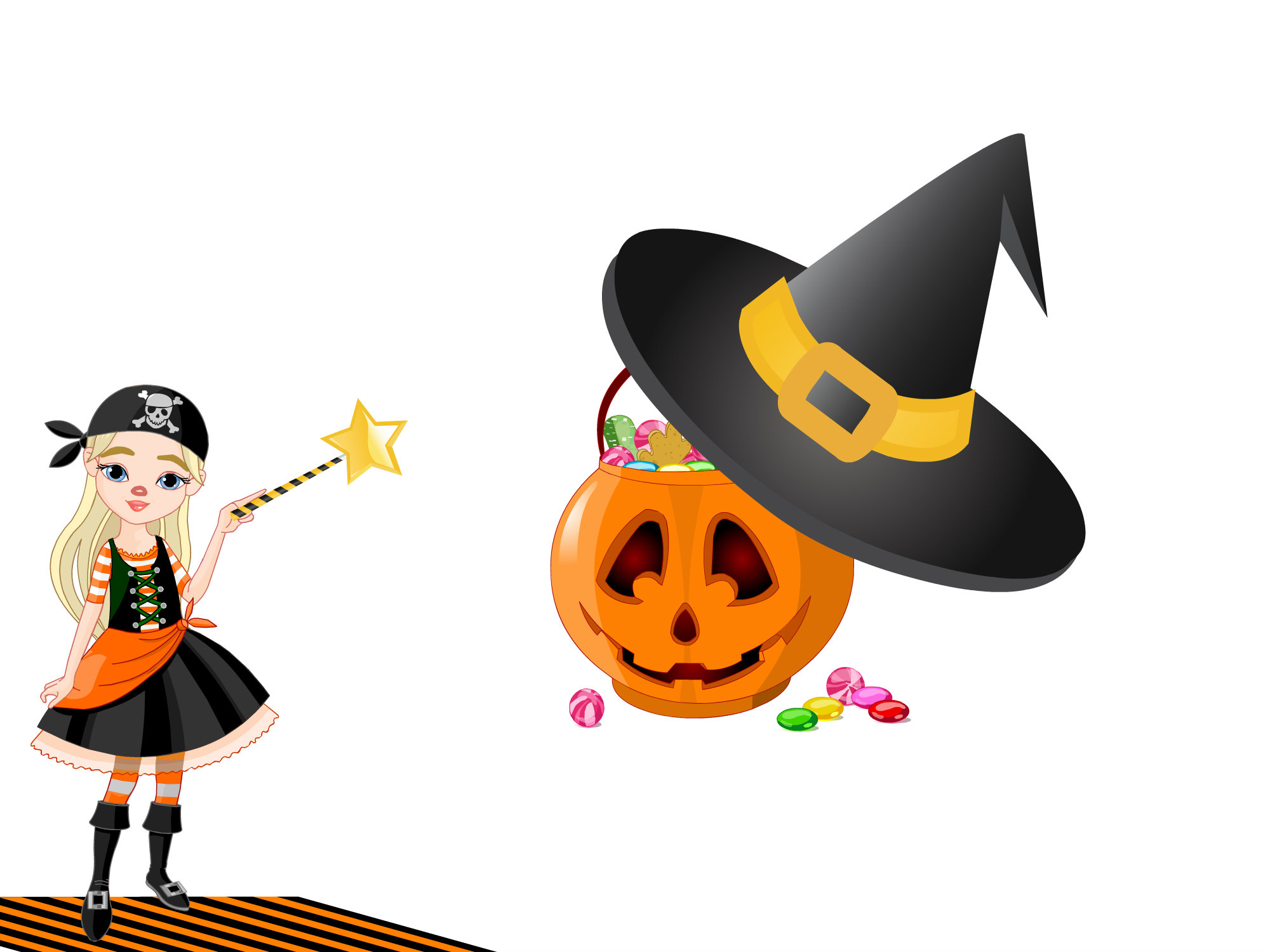 Et
voilà!
Des b _ _ b _ _ s!
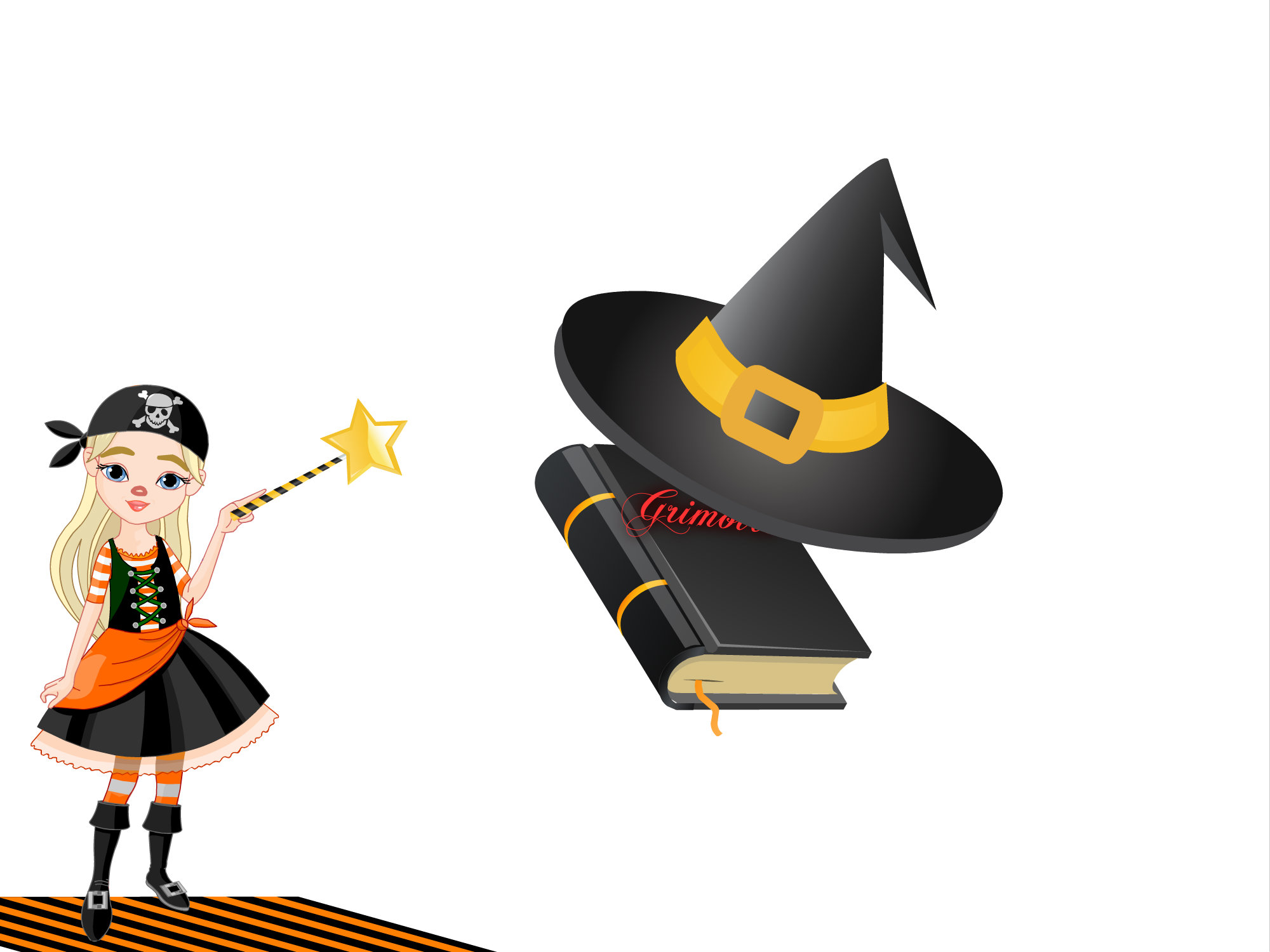 Et
voilà!
Un grim _ _ re!
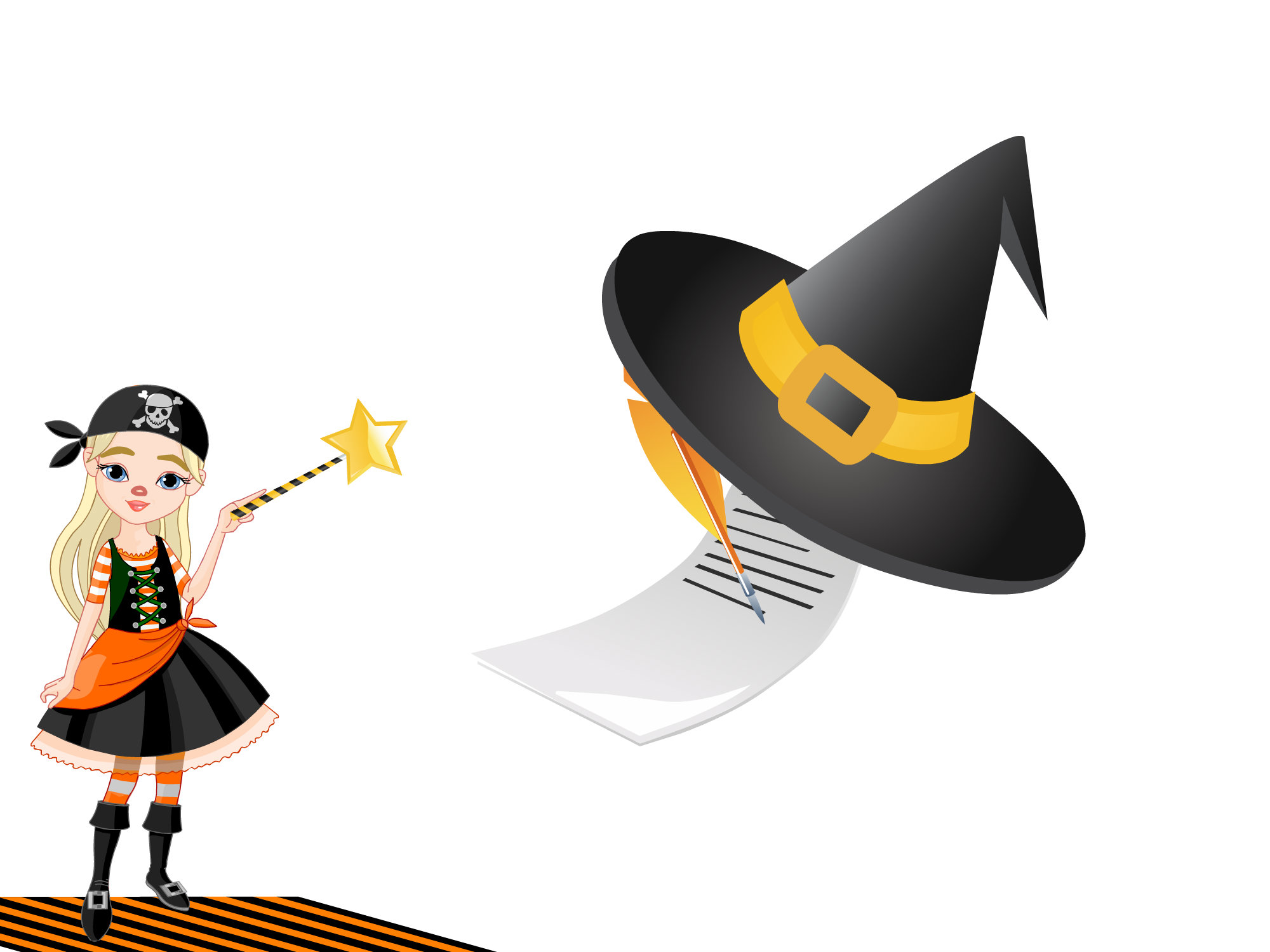 Et
voilà!
Une re _ _ tte!
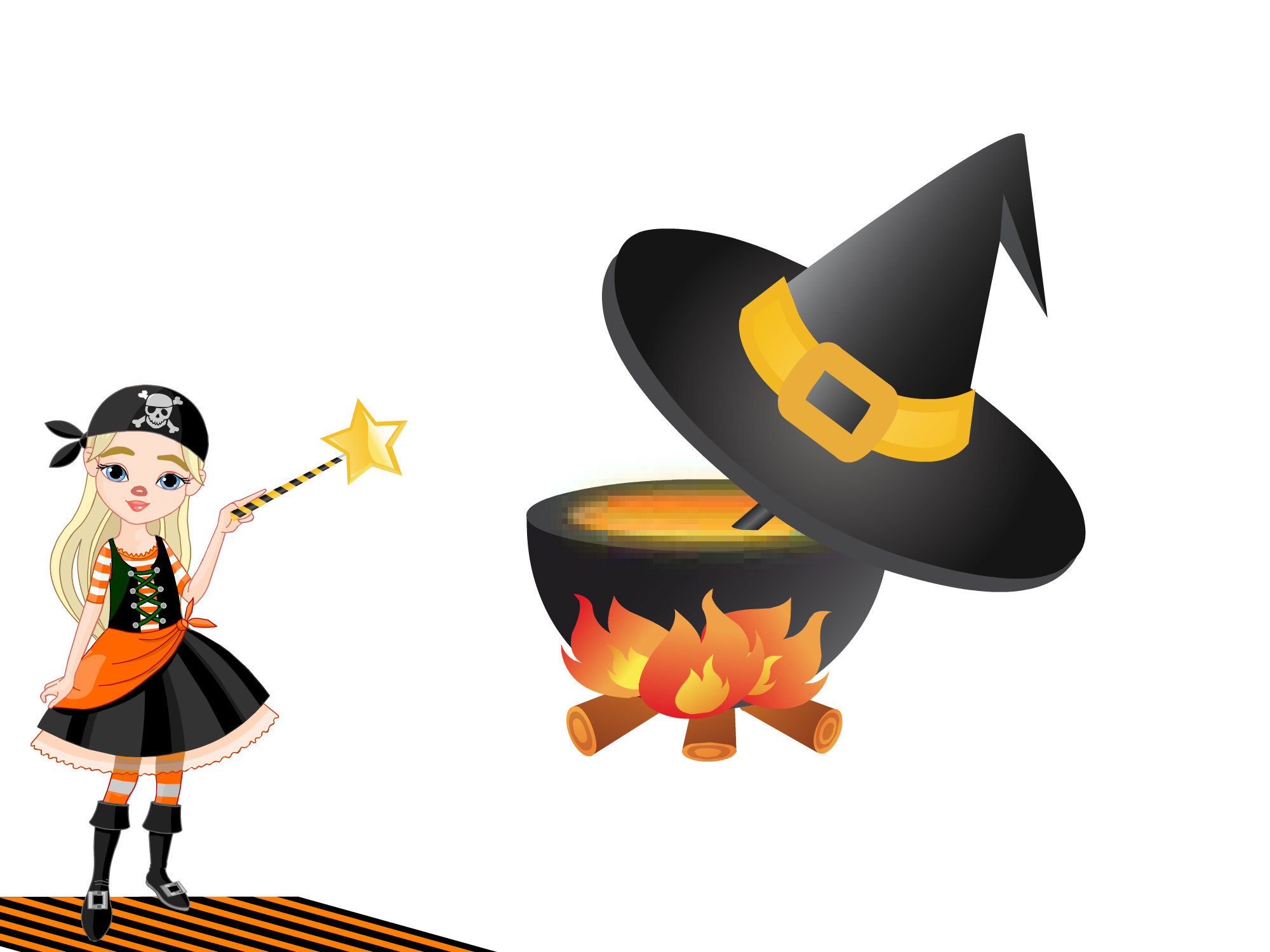 Et
voilà!
Une poti _ _ magique!
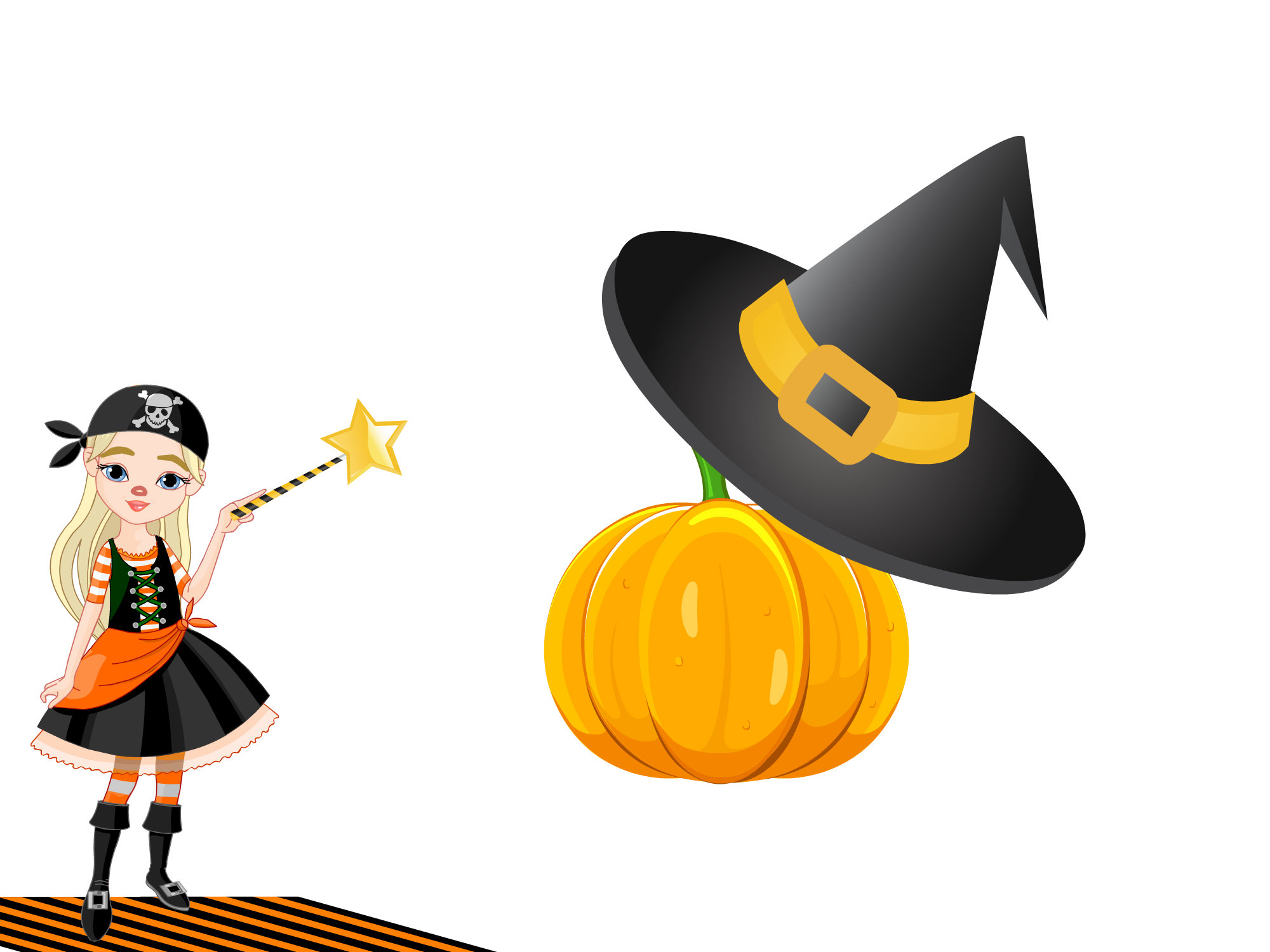 Et
voilà!
Une citr _ _ ille!
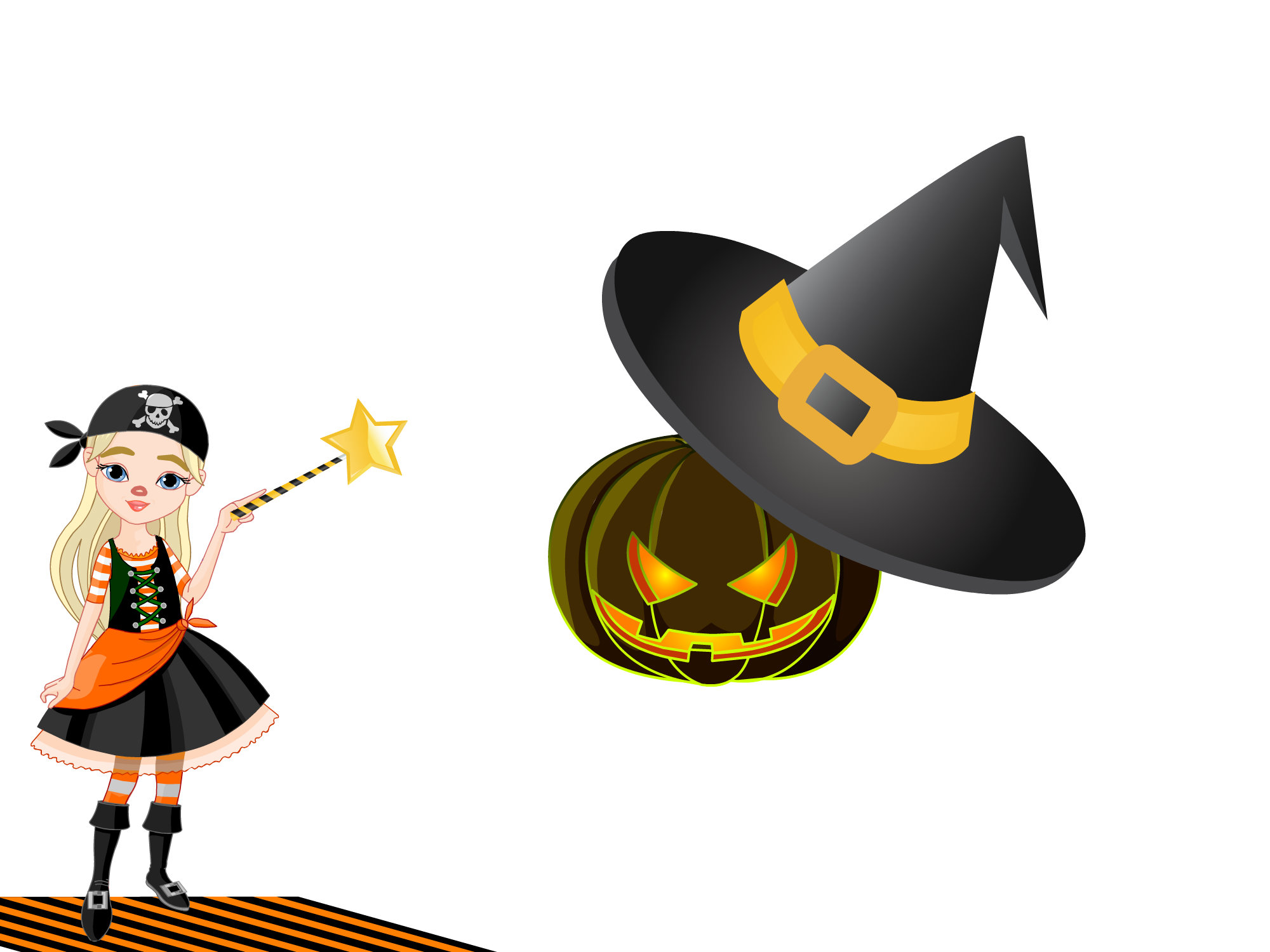 Et
voilà!
Une l _ _ terne!
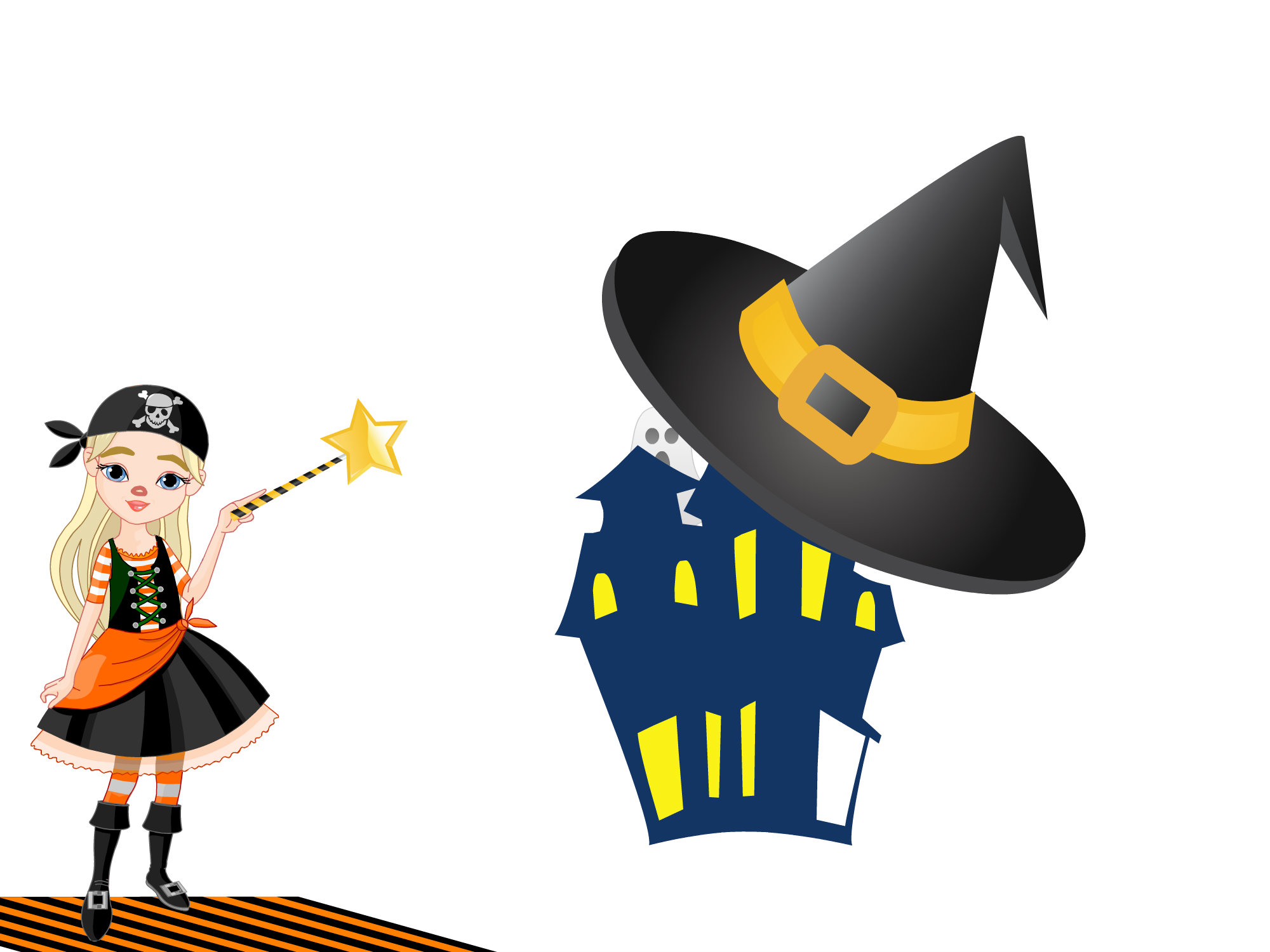 Et
voilà!
Une mais _ _ h _ _ tée!
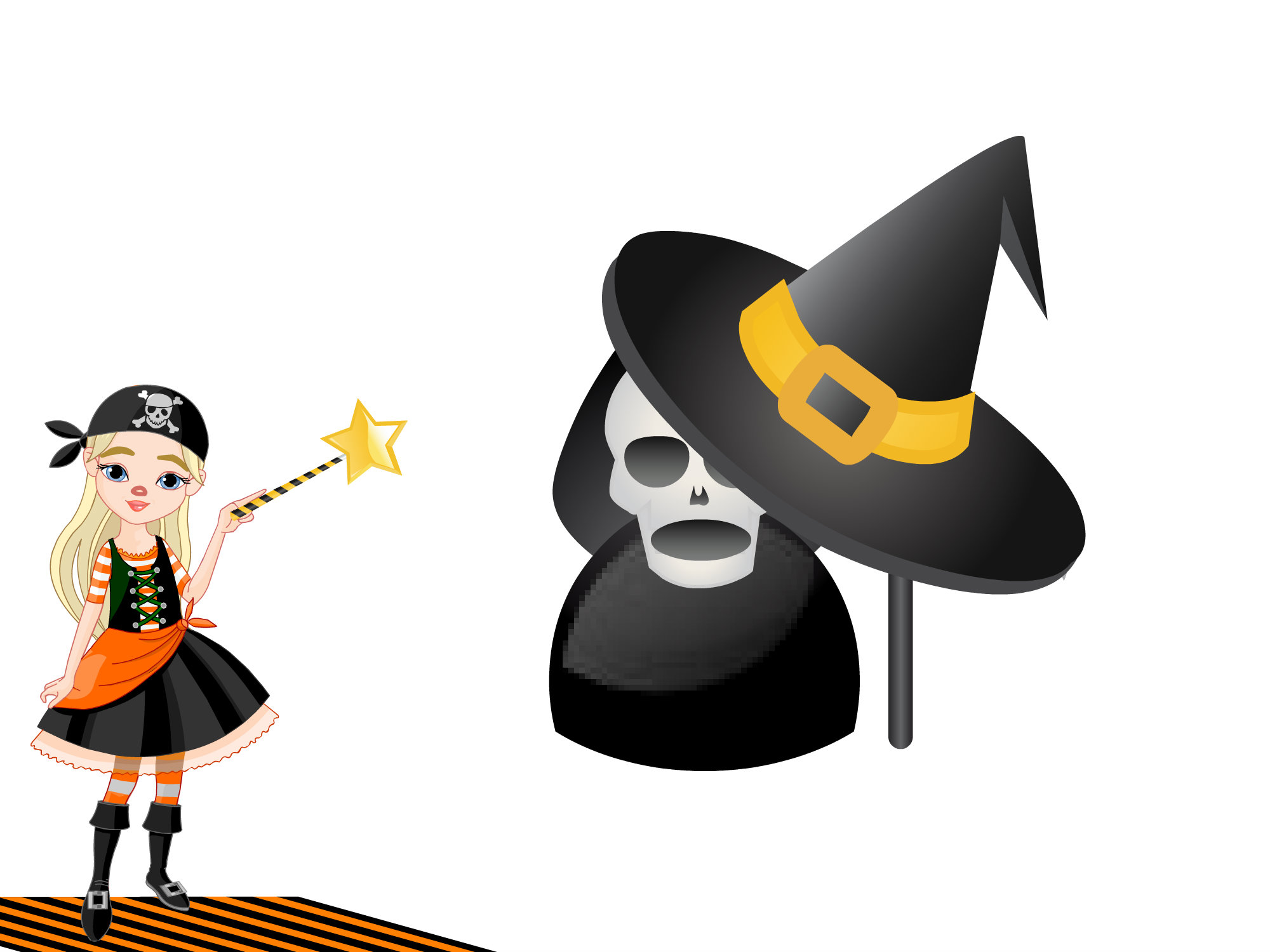 Et
voilà!
Un v _ _ pire!
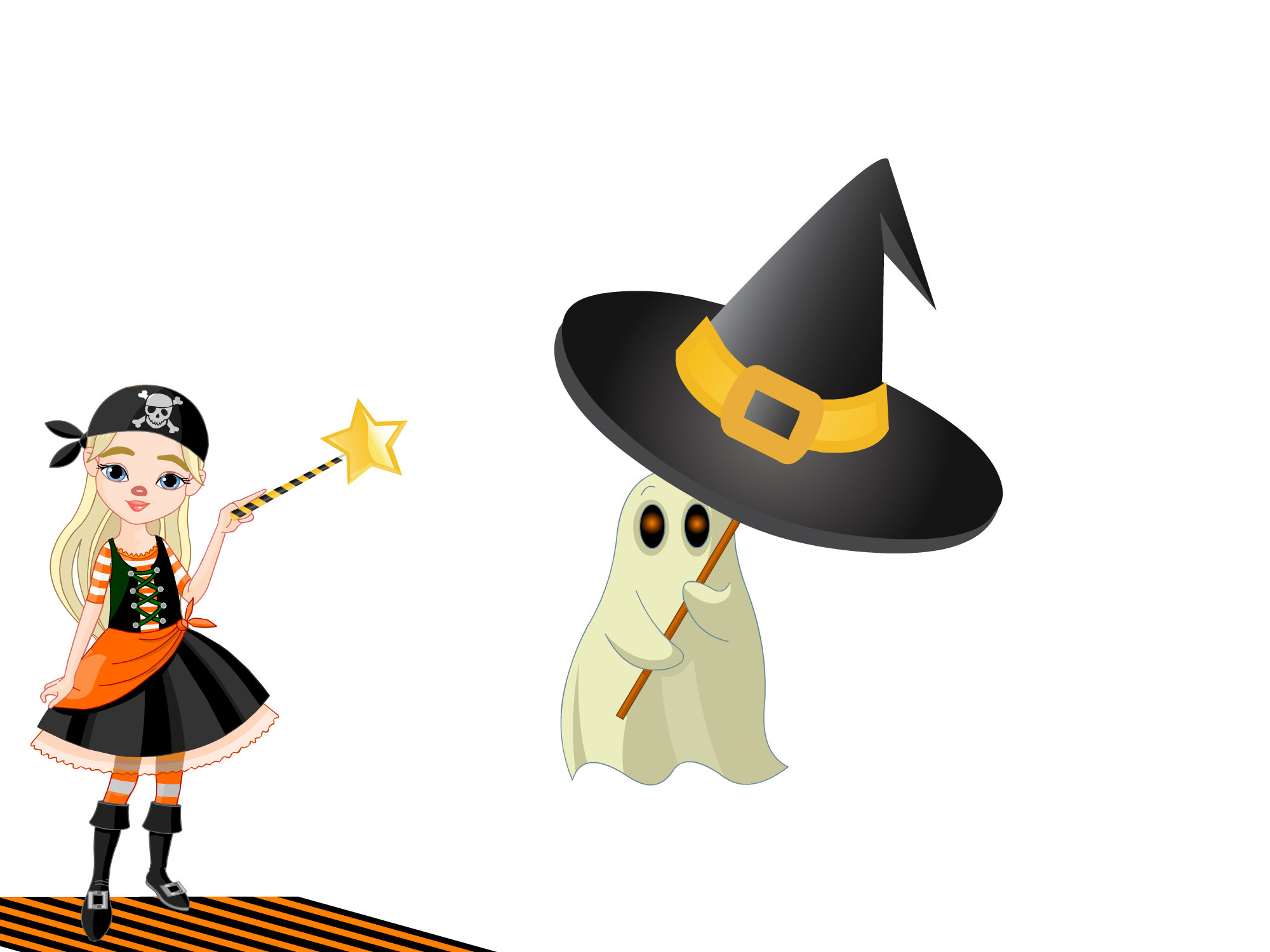 Et
voilà!
Un f _ _ tôme!
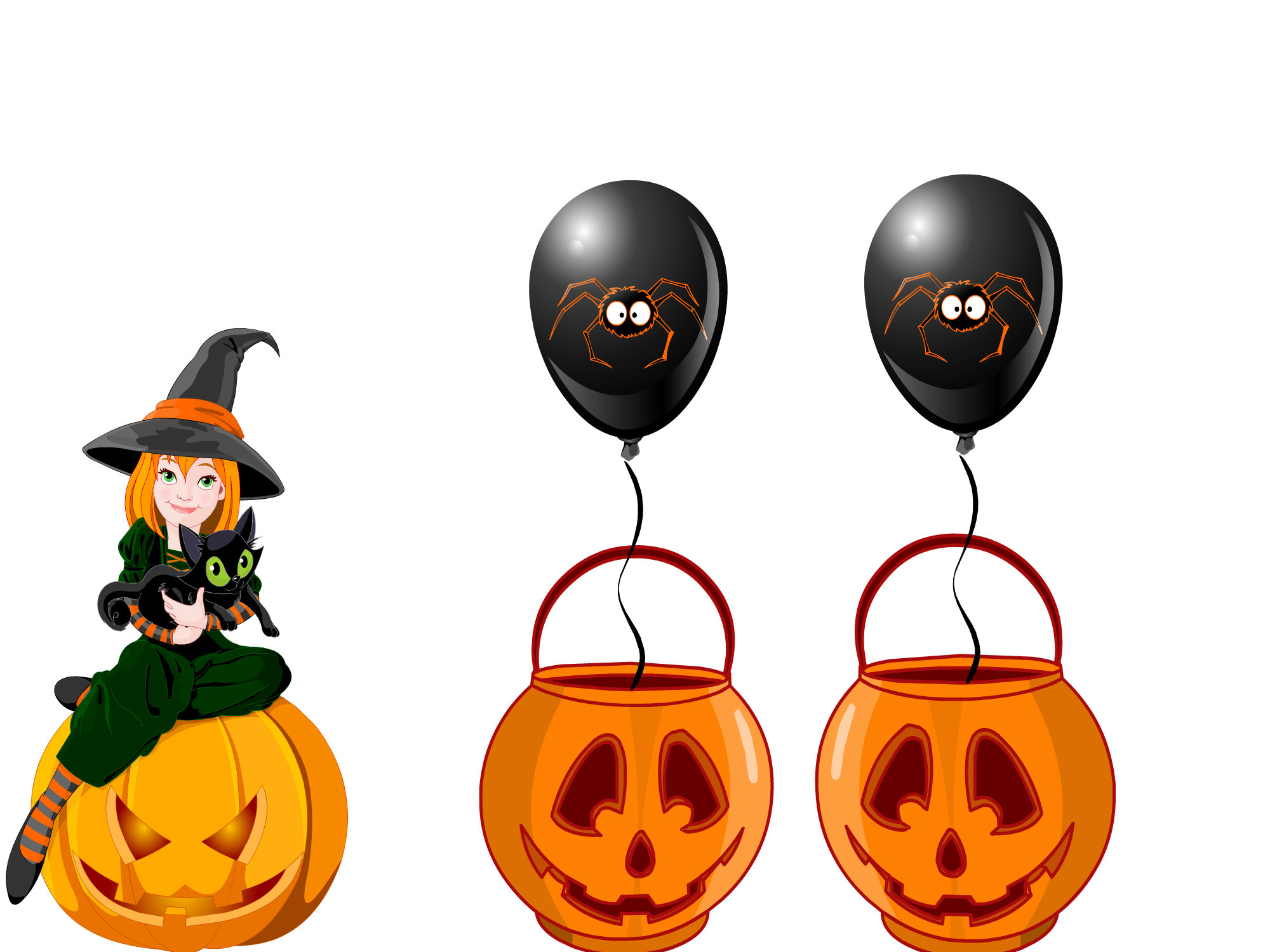 Activité 3
Écoute!
Répète!
Écoute les mots et montre le bon chaudron!
balai
momie
UN
UNE
Chaïdo Natsi